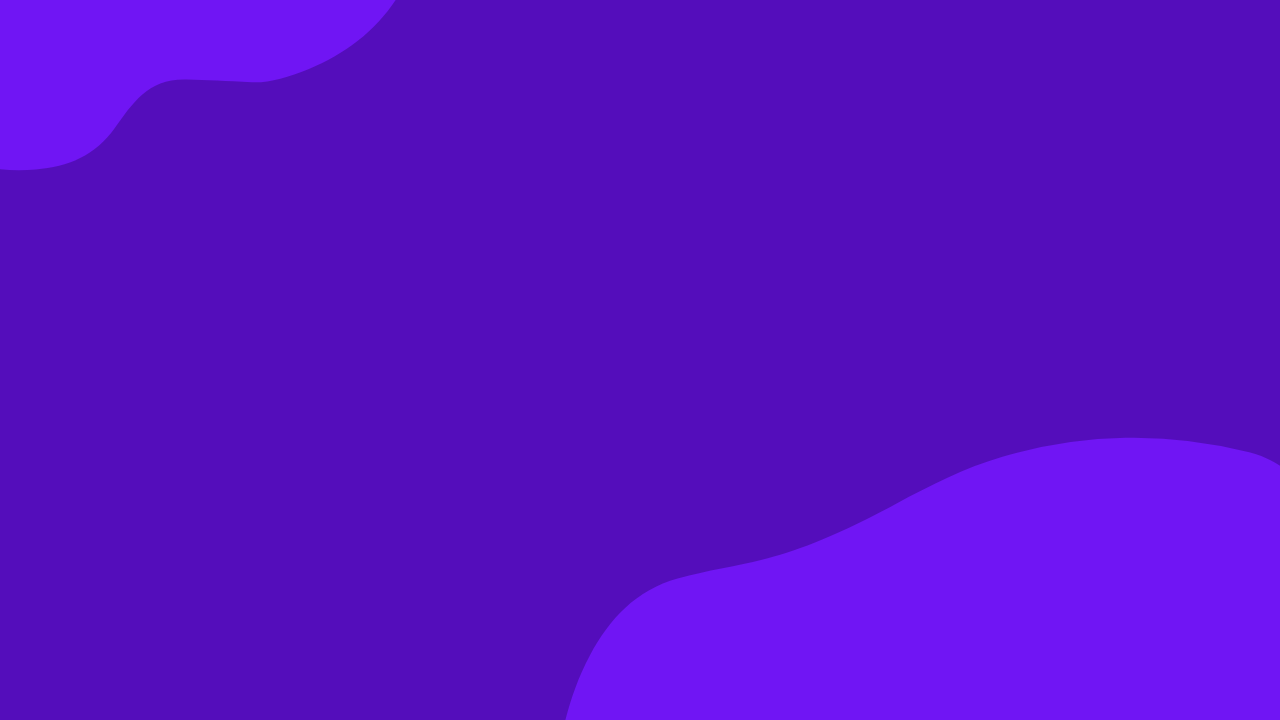 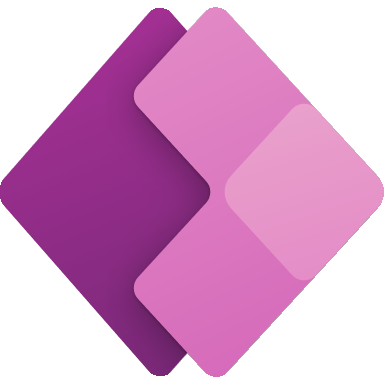 Power App Types
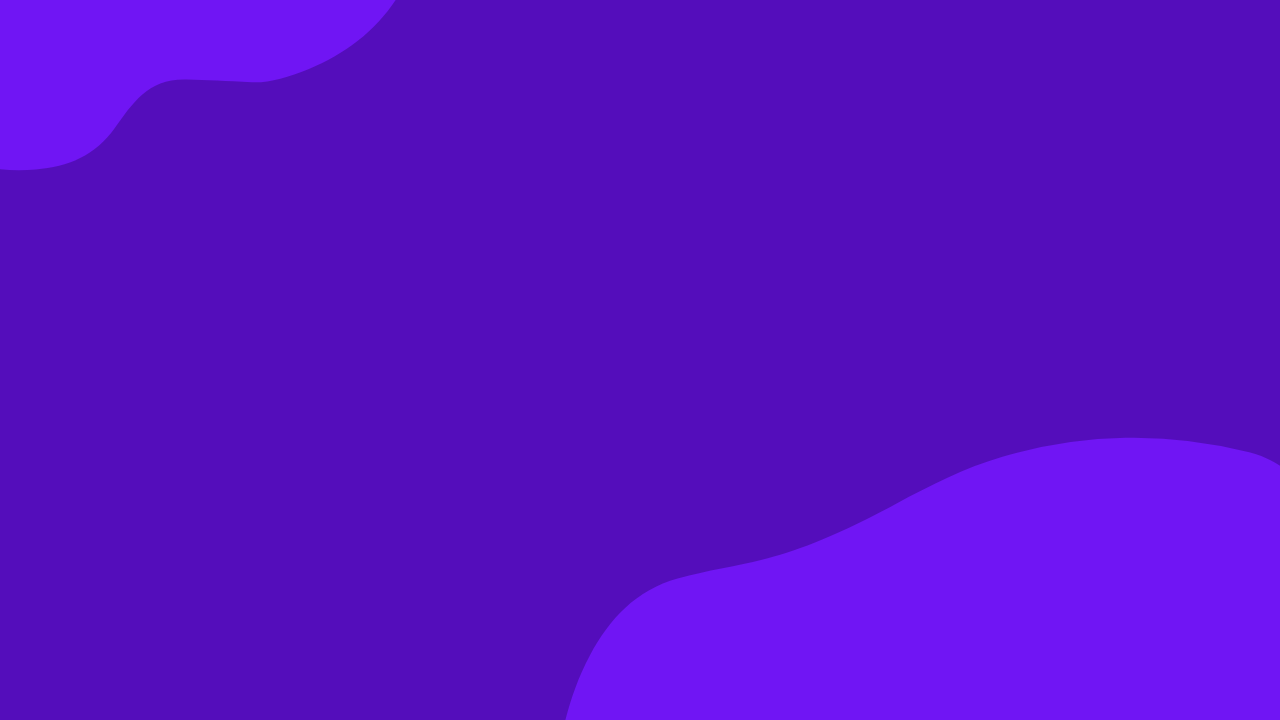 Microsoft Power Platform
One low-code platform that spans Microsoft 365, Dynamics 365, Azure and standalone applications
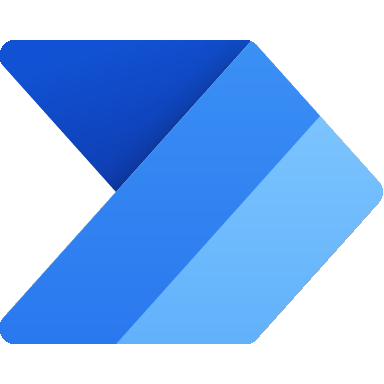 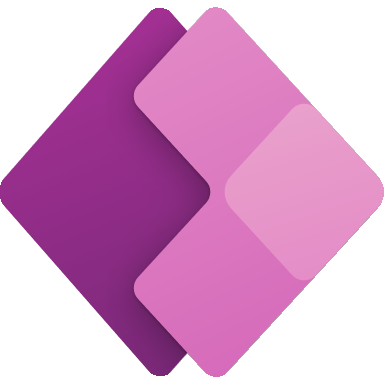 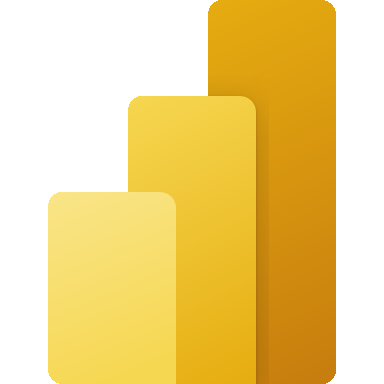 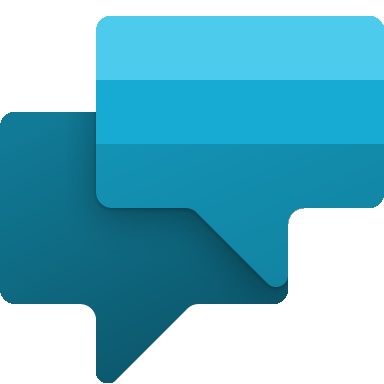 Power BI
Business analytics
Power Apps
Application development
Power Automate
Workflow automation
Power Virtual Agents
Intelligent virtual agents
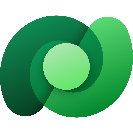 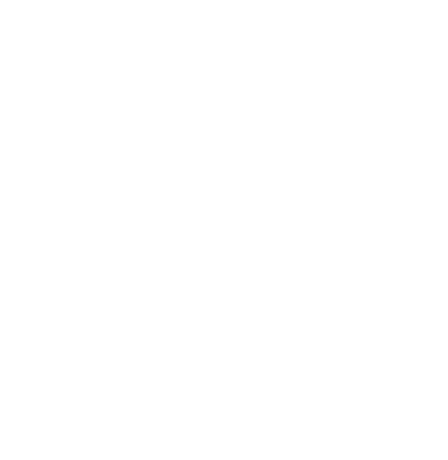 Microsoft Dataverse
Dataconnectors
AI Builder
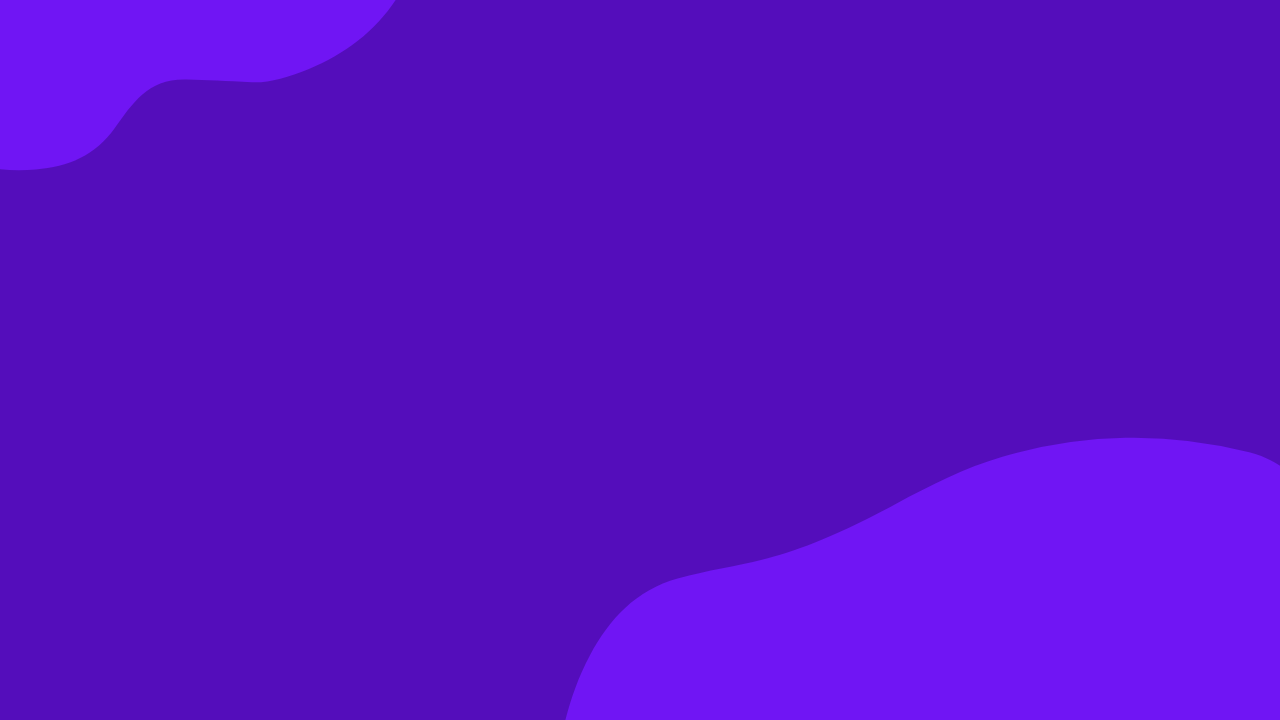 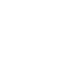 Build apps for web and mobile with Power Apps
Easily build web & mobile apps with a full featured low-code/no-code development experience.
Empower business users to solve their own problems and easily share apps while maintaining security & governance.
Publish instantly to iOS, Android, Windows, and the web.
Sharing apps is like sharing documents.
Manage across environments.
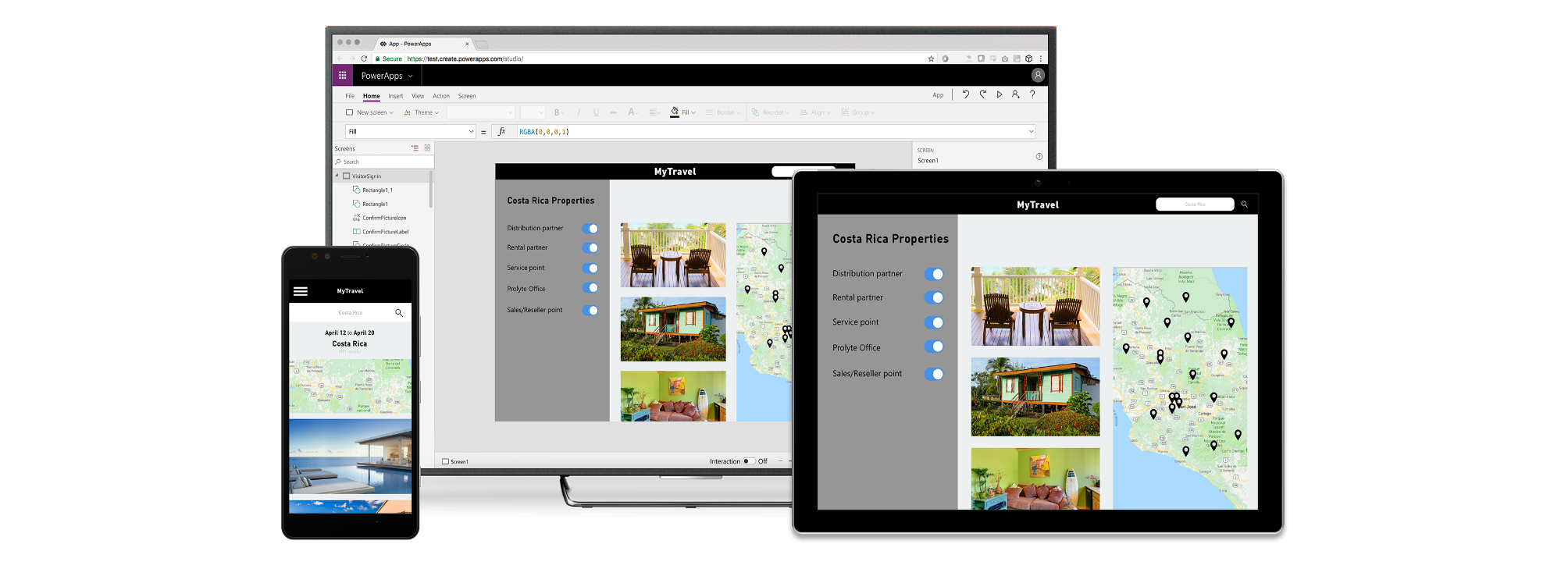 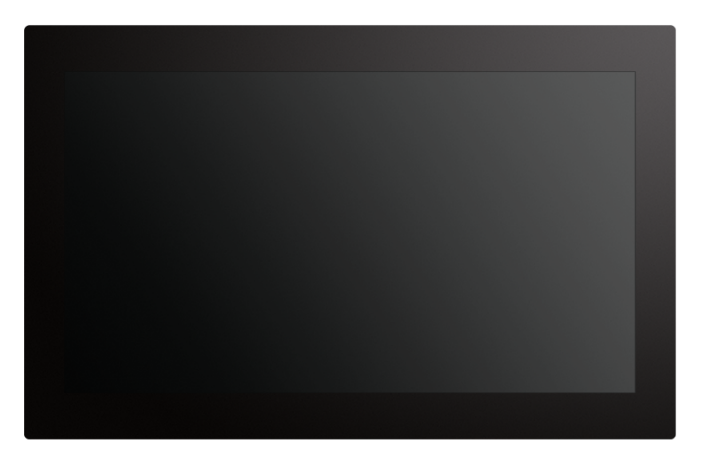 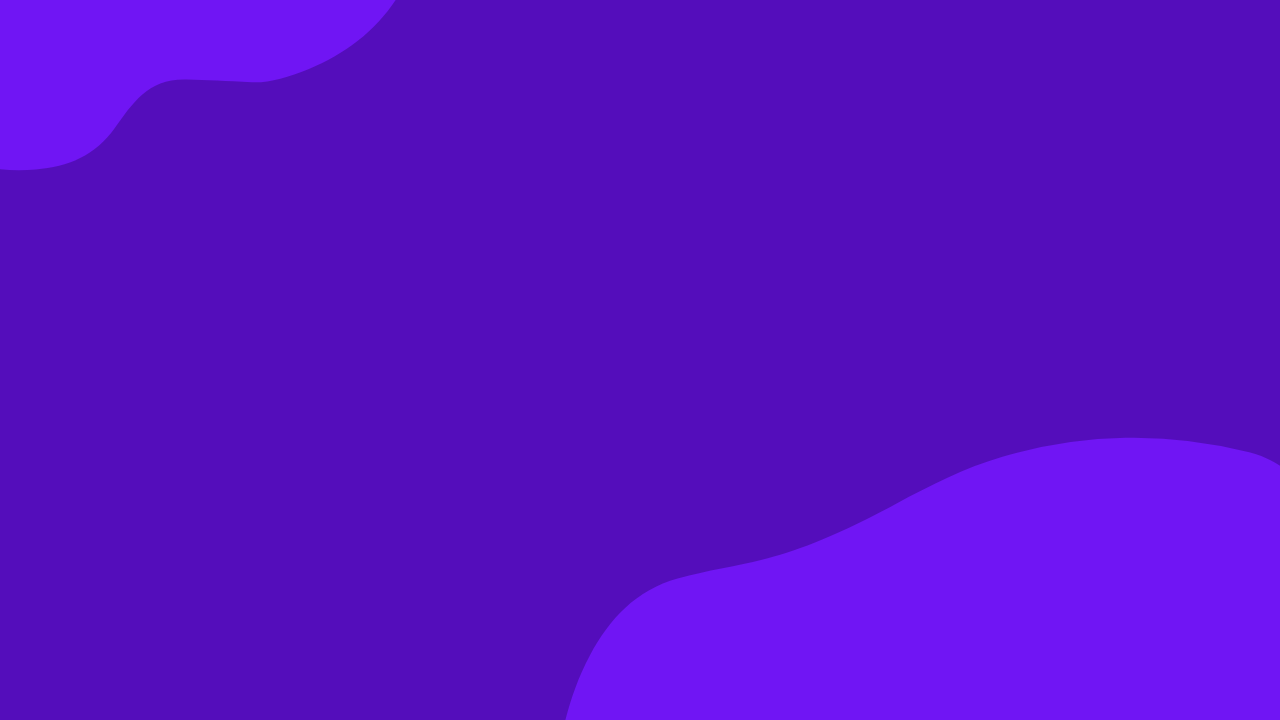 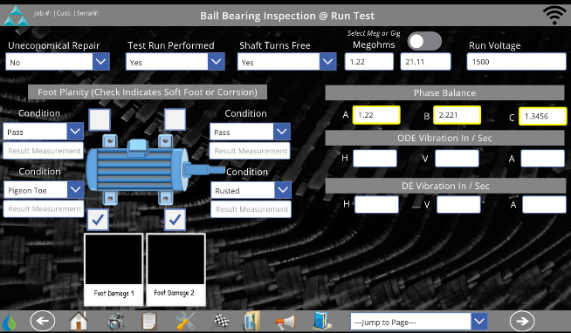 Types of Power Apps
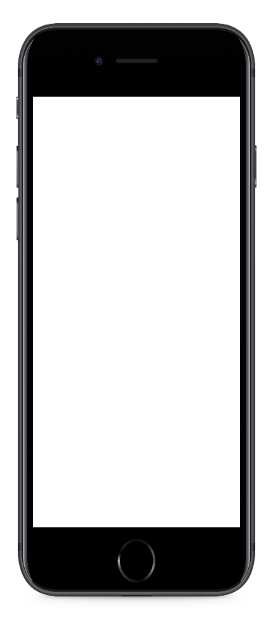 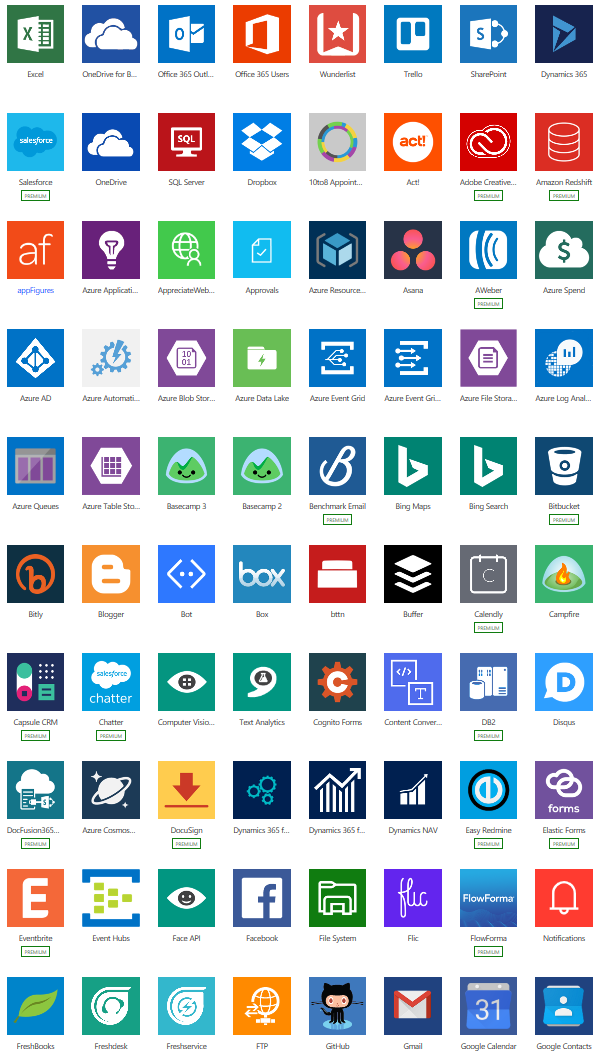 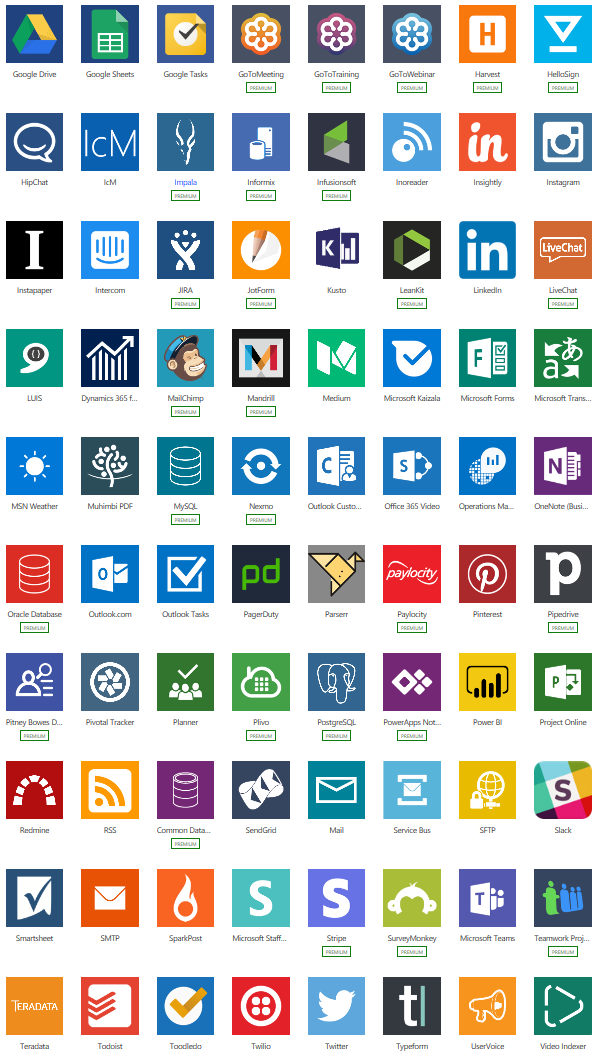 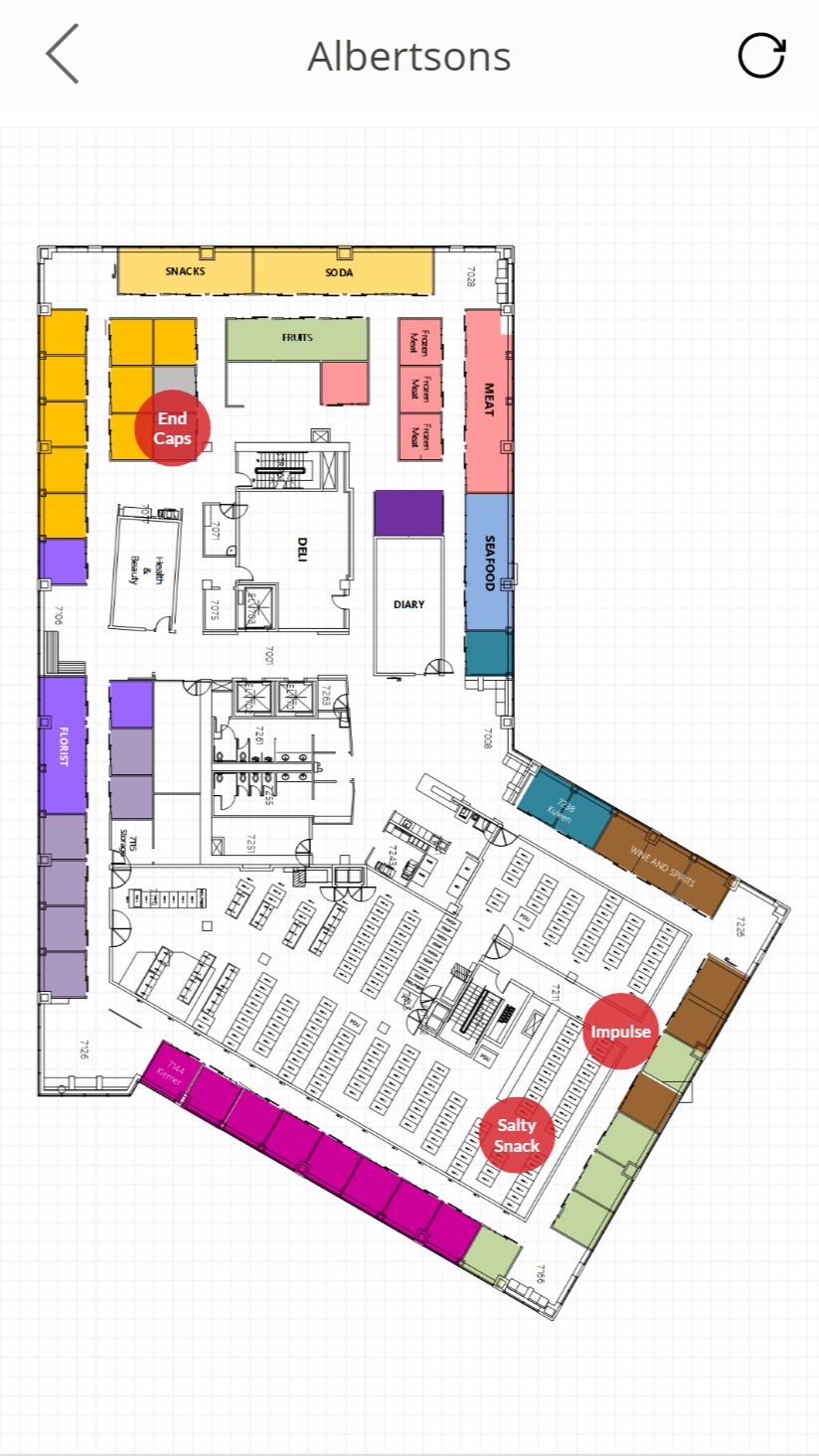 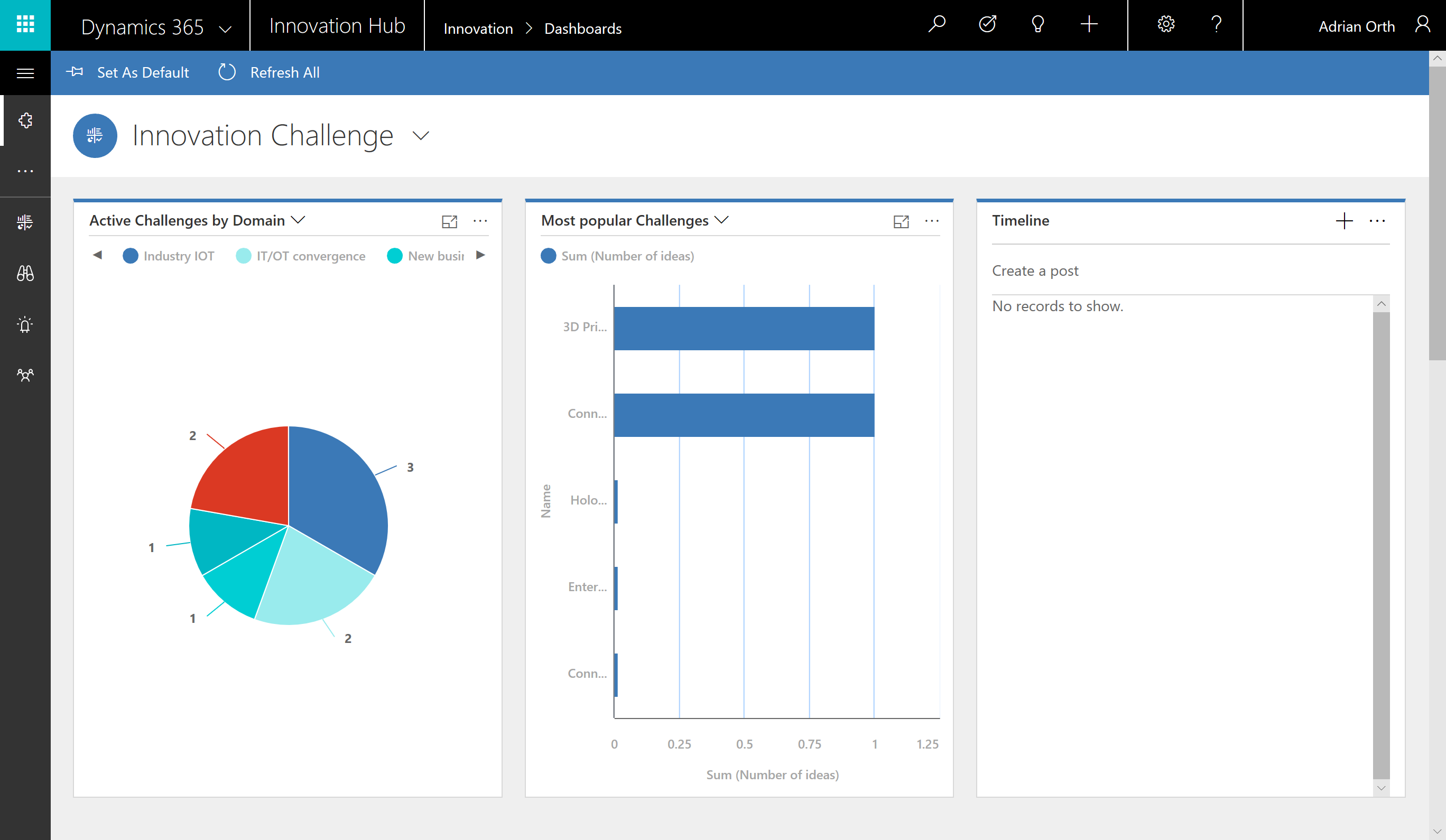 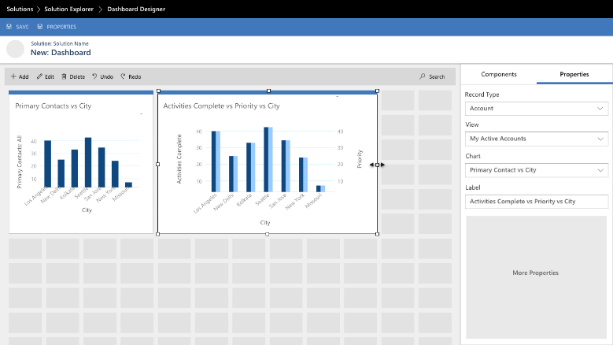 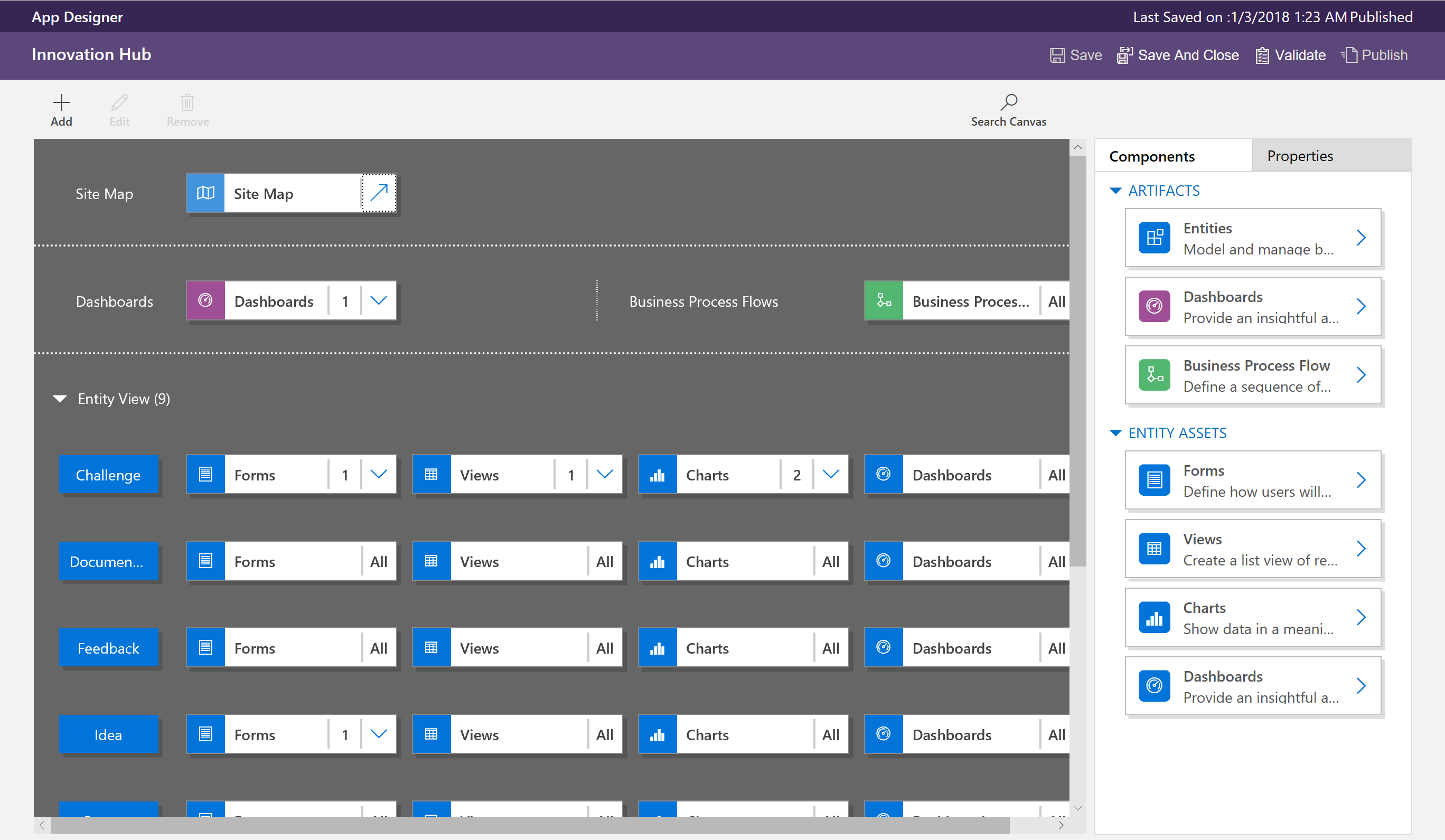 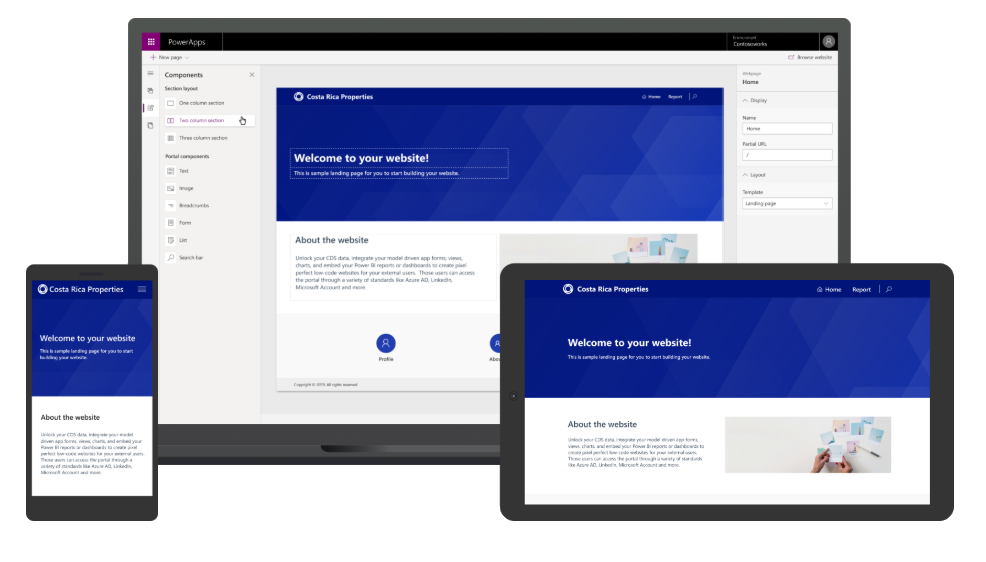 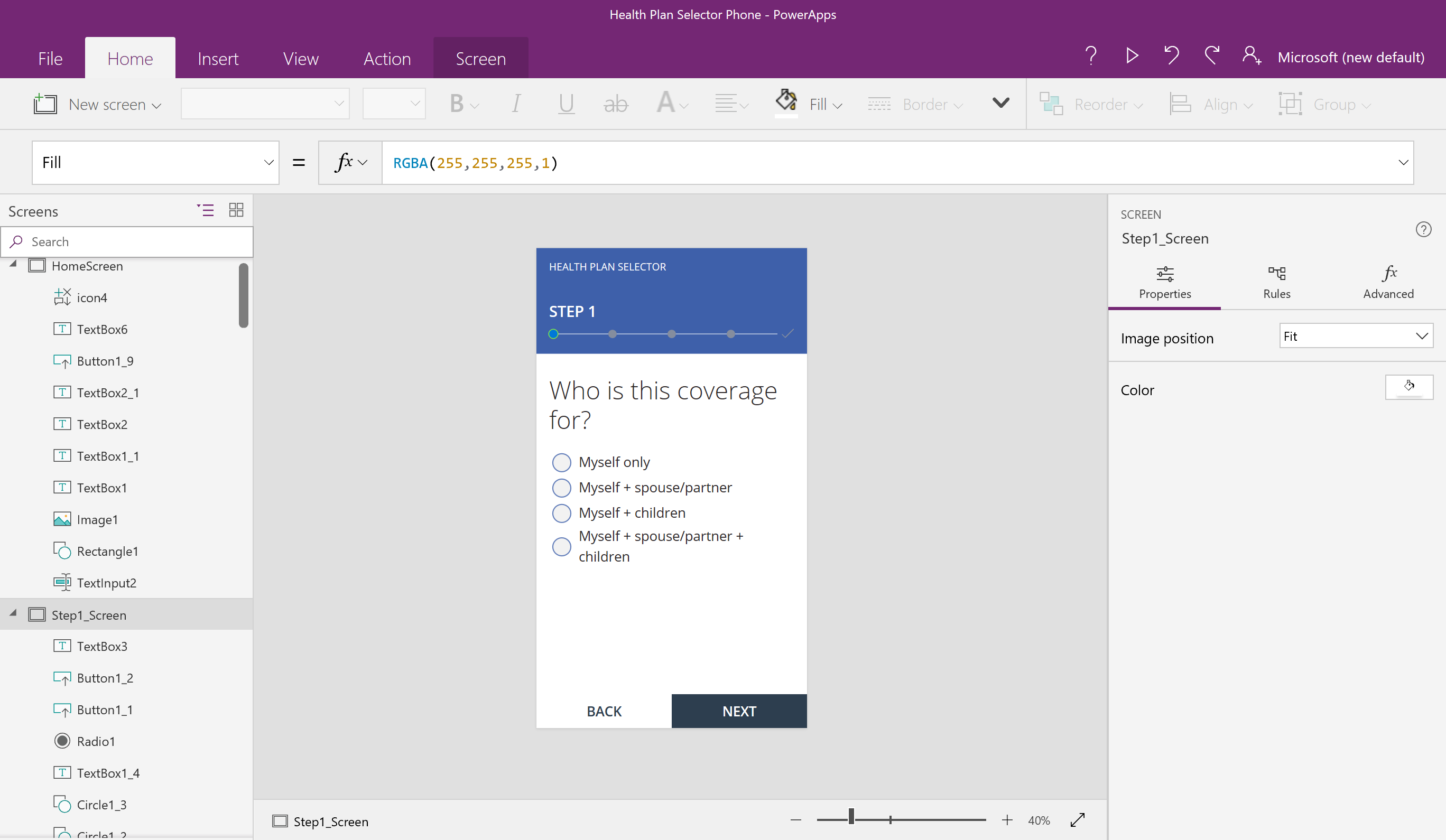 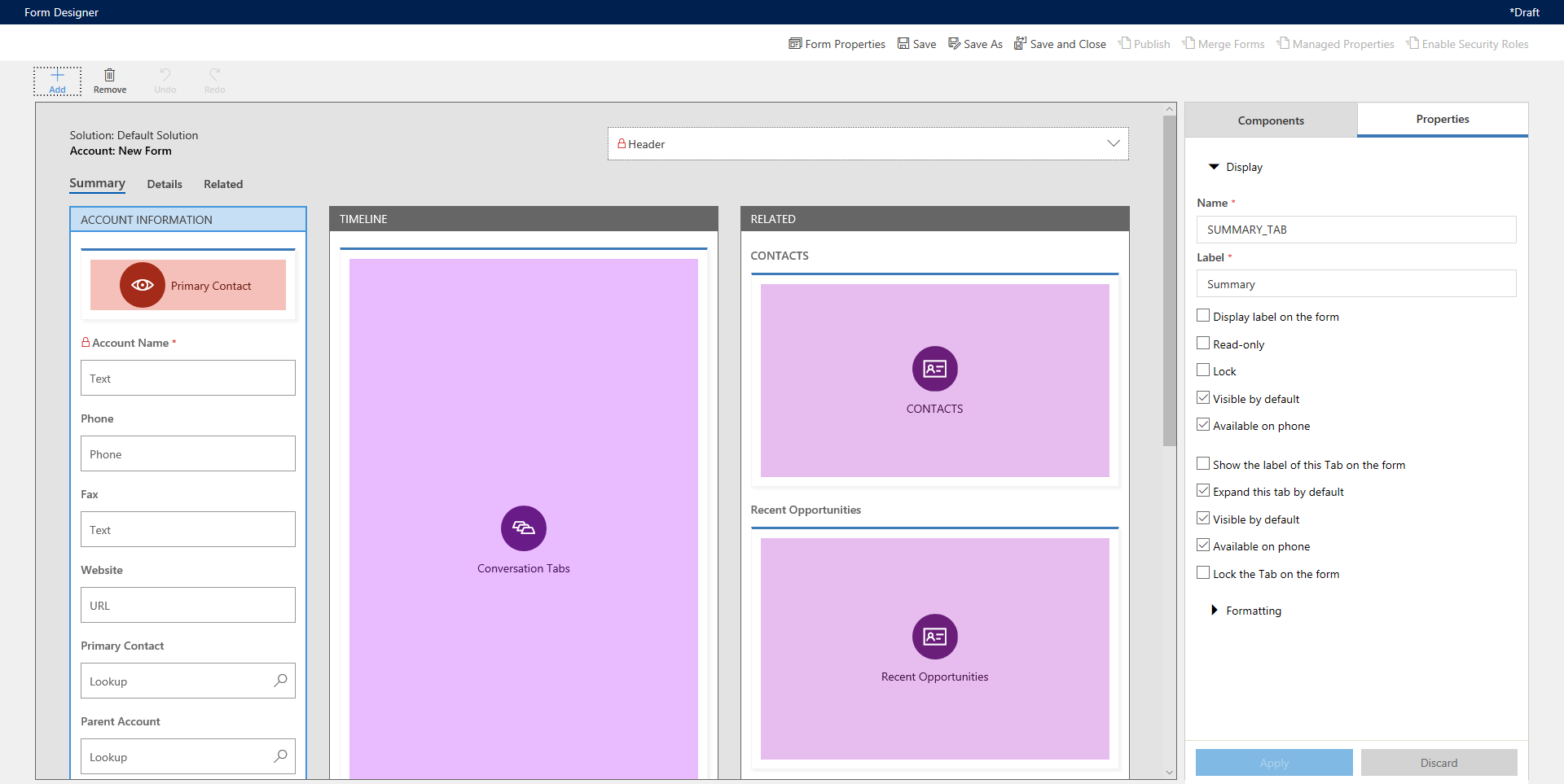 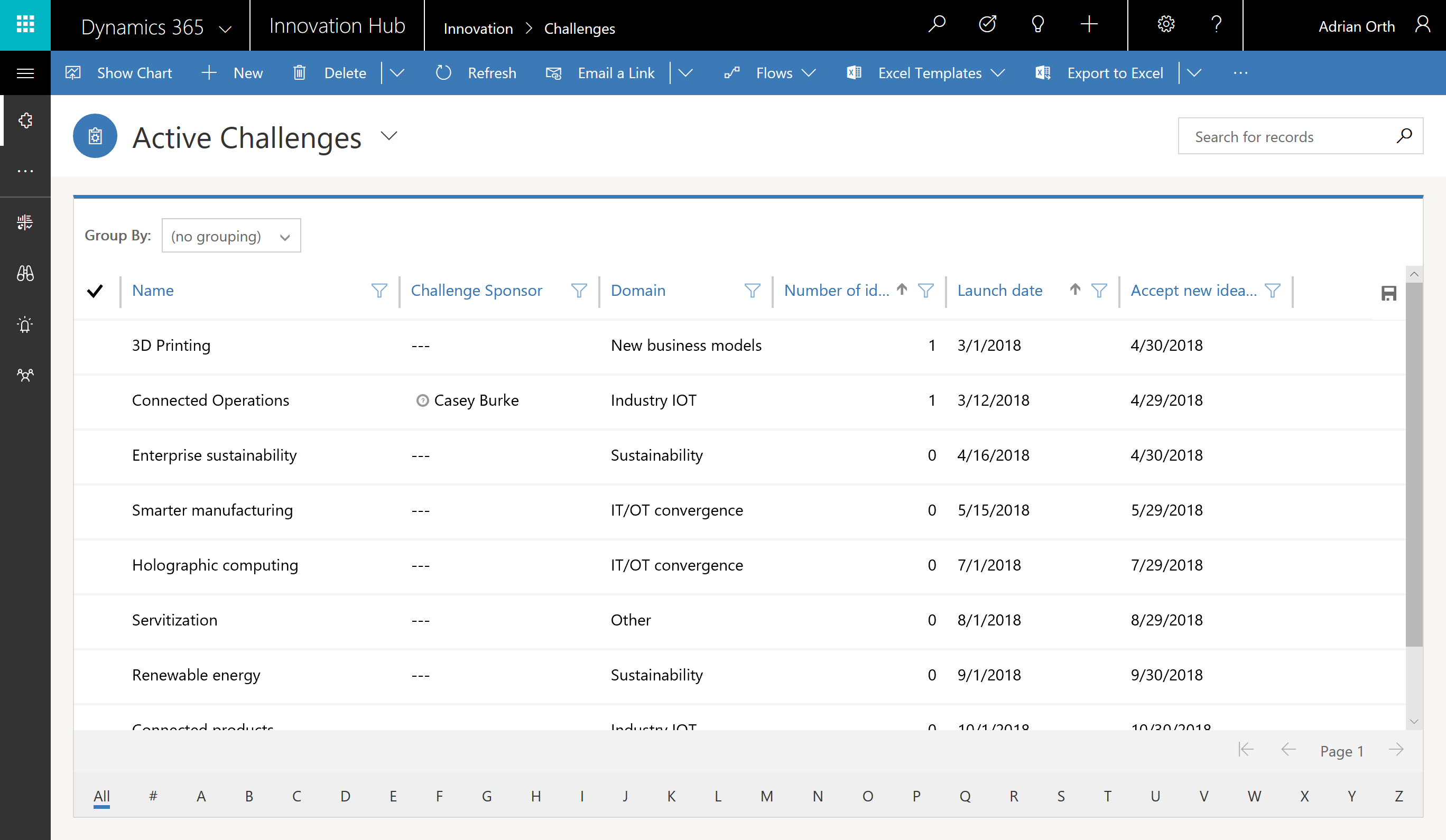 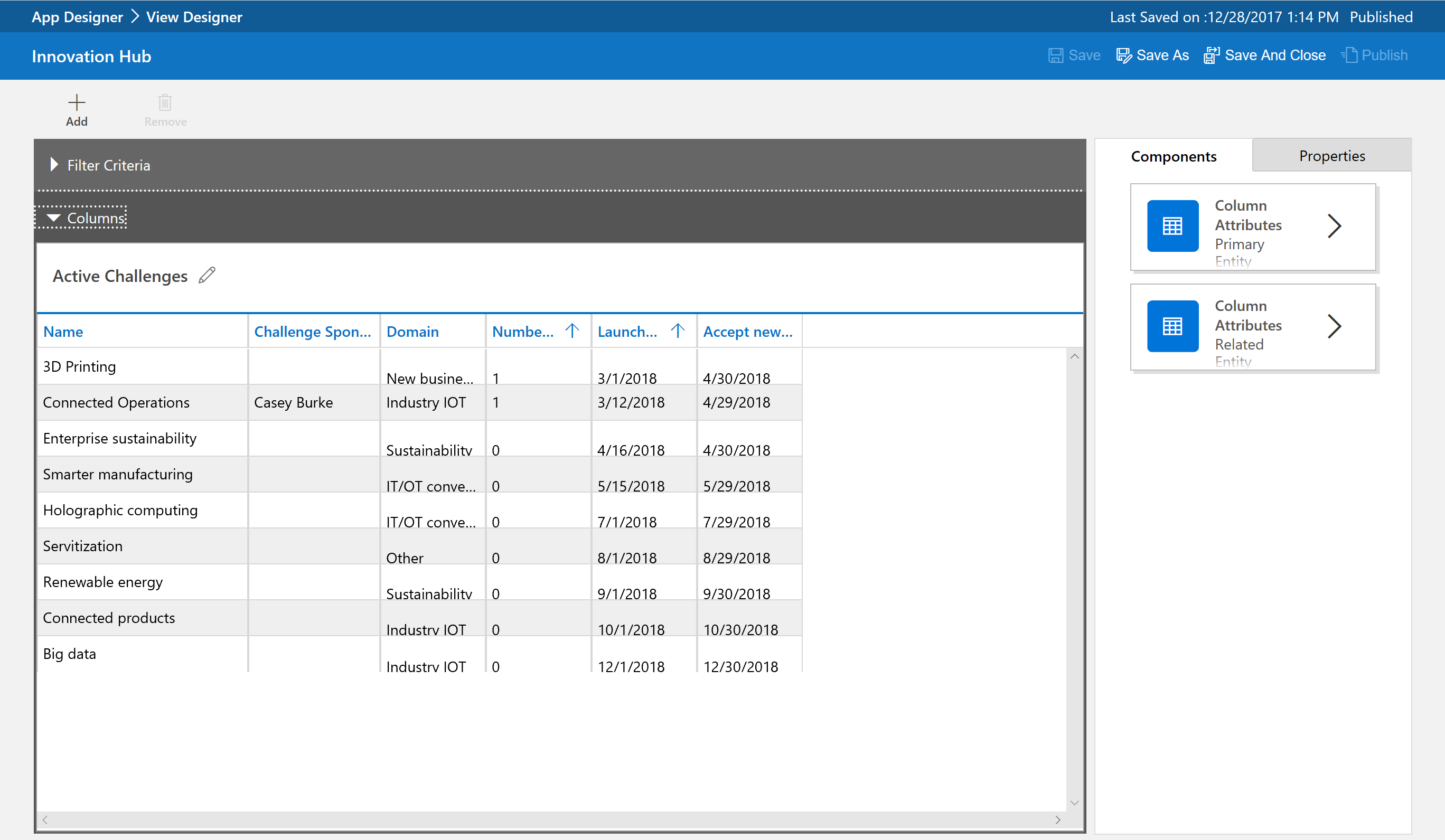 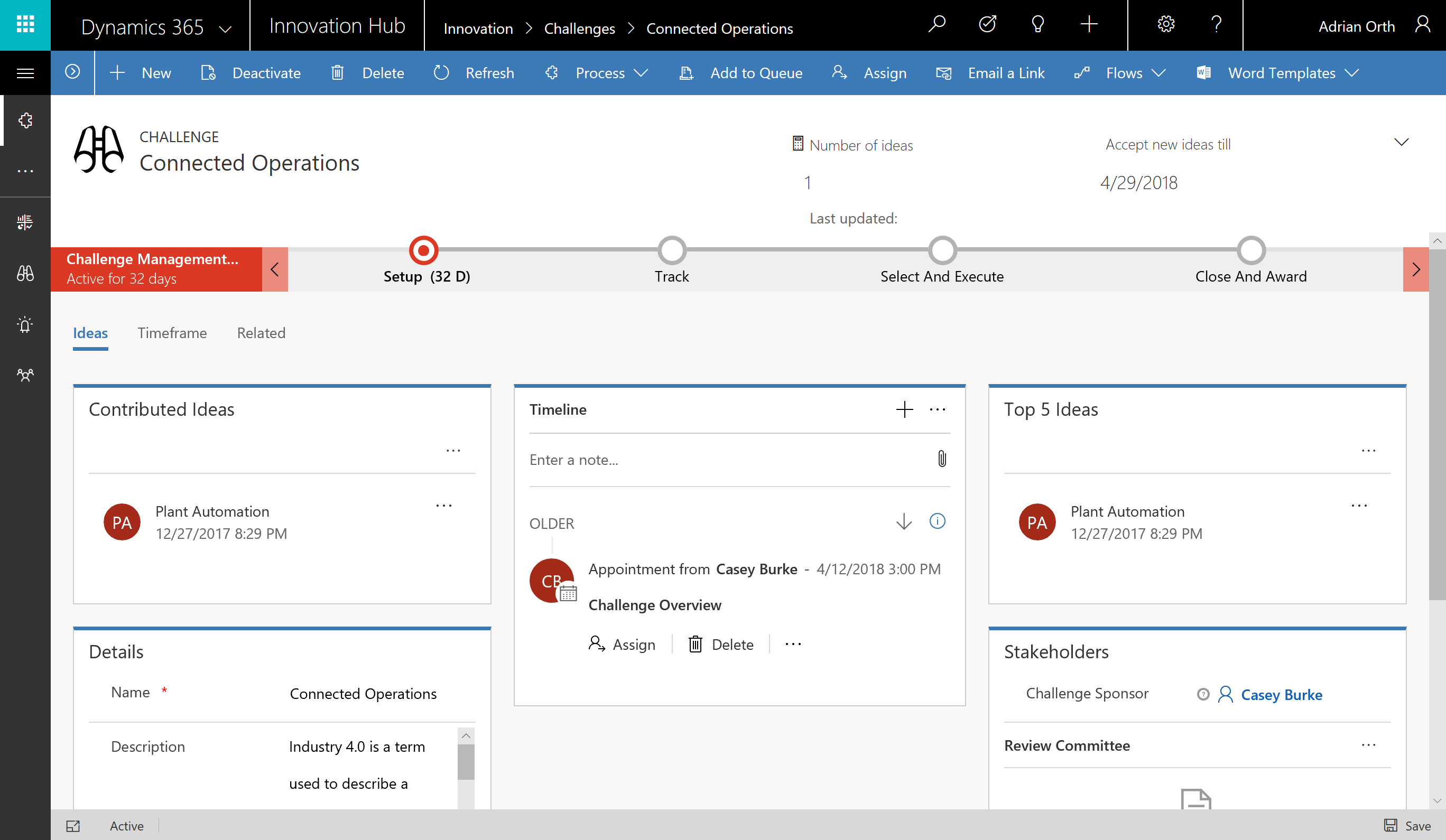 Power Apps Portals

Web based apps that allow internal and external access to view and update data within Dataverse.

Build websites with anonymous access.

Microsoft Dataverse based.
Model-driven Apps

Built on Microsoft Dataverse.

Start with a data model, build relationships and business processes.

Build End-to-End business applications.

Build Immersive and responsive applications.
Canvas Apps

Start with user experience in mind.

Build Pixel Perfect Apps, full control over the App Design.

Build Task-based & role-based apps.

Mash-up data from 600+ data sources.
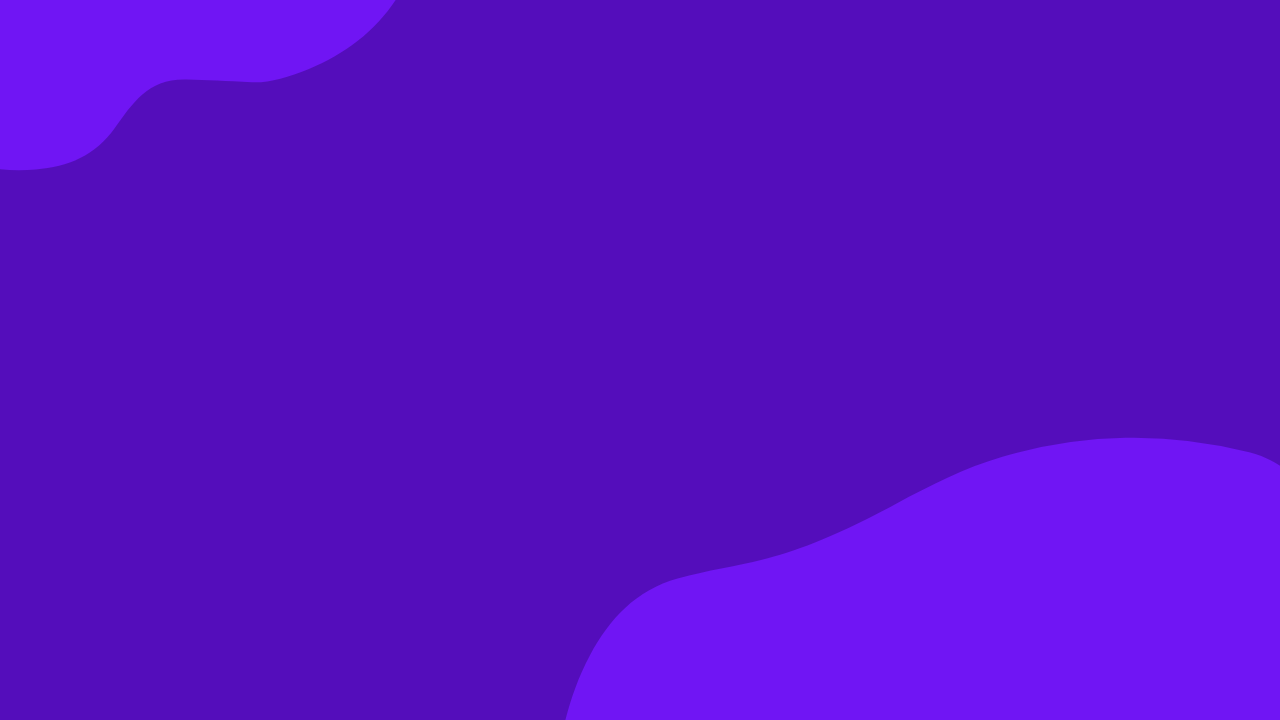 Canvas Apps
Canvas Apps
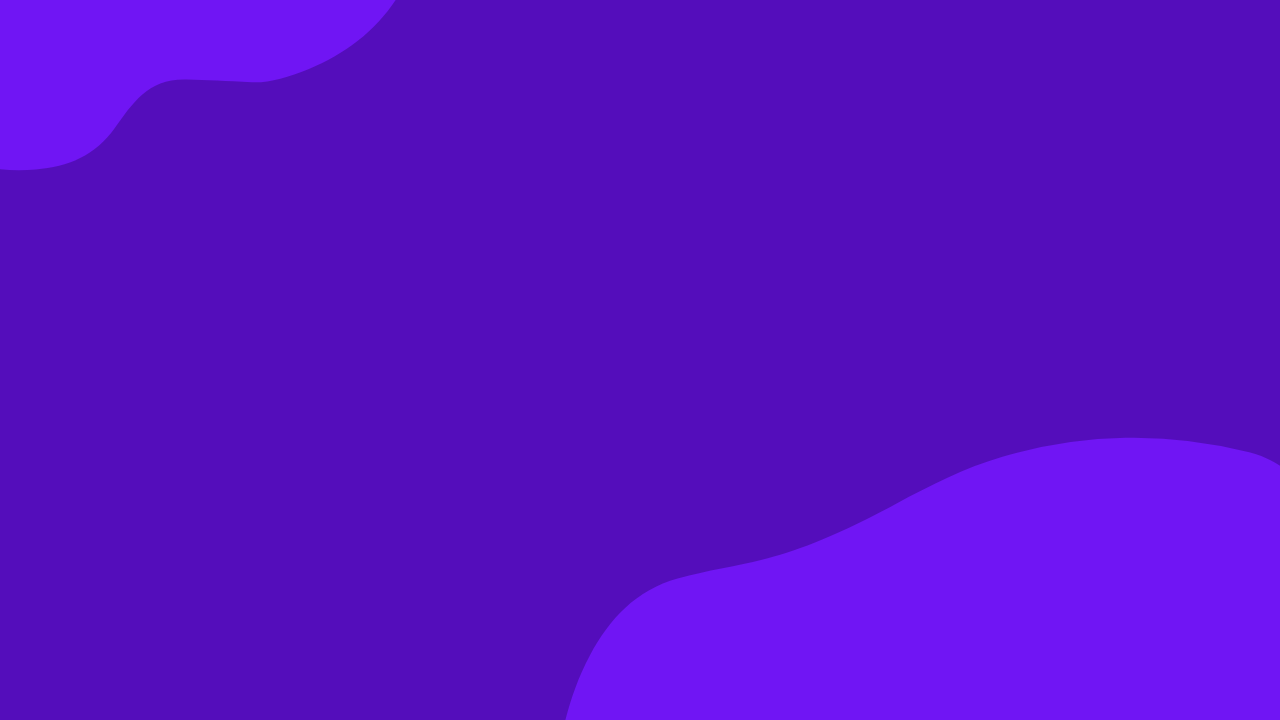 Canvas Apps help business-power-users to create and use custom business apps across platforms using Excel and PowerPoint skills.

Start with a blank screen and design your app visually by adding components to it. 
When you're ready, connect it to data.
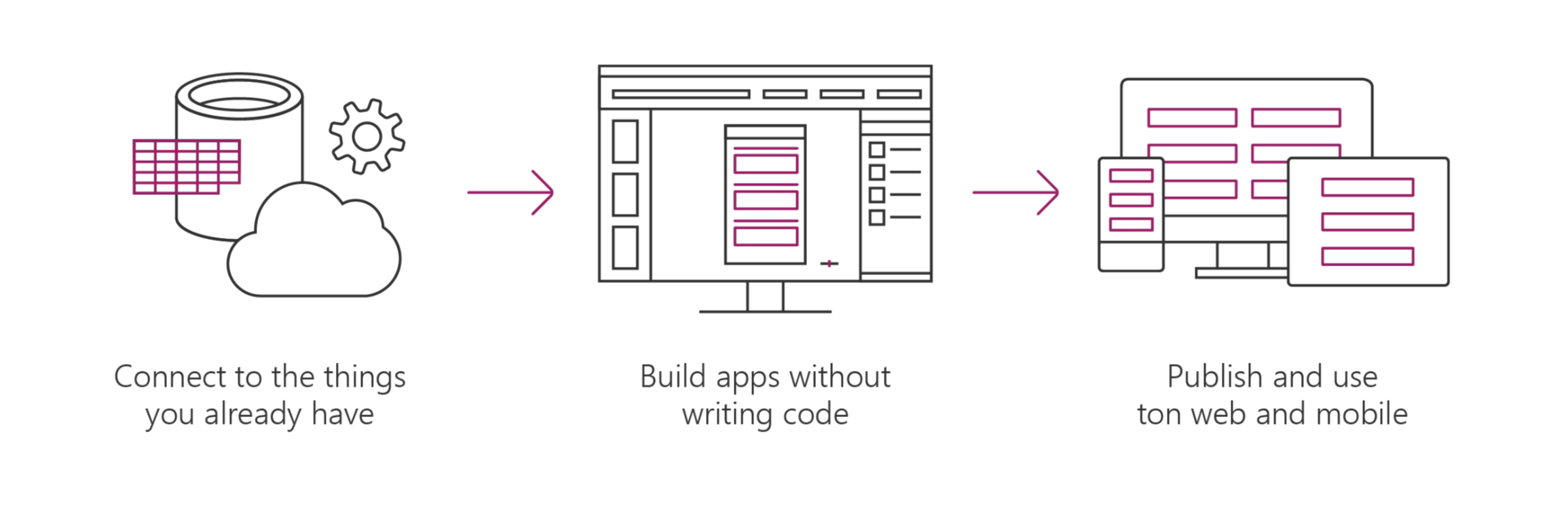 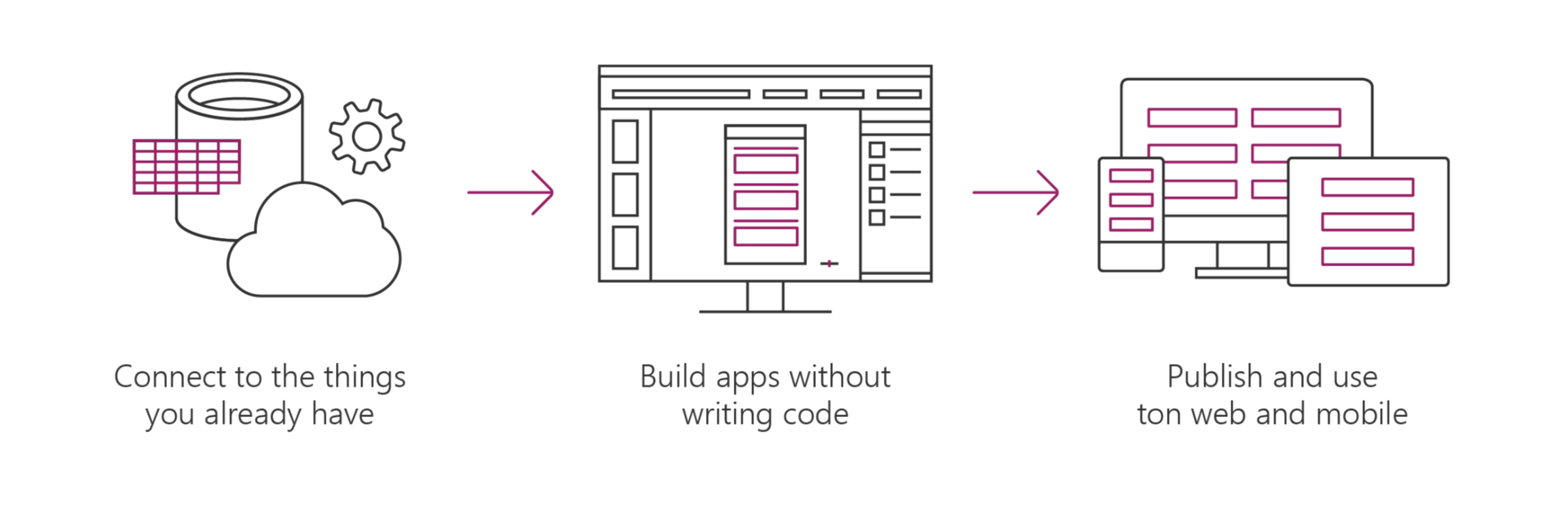 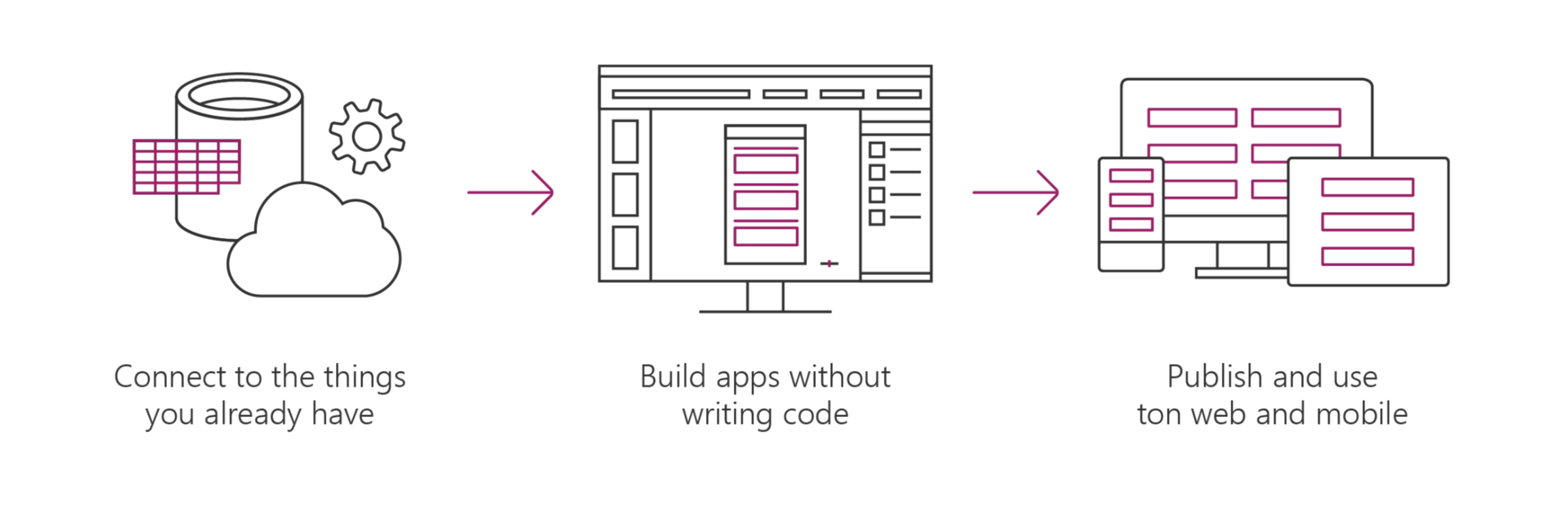 Use apps on any device – both web and mobile
Connect to data & systems you’re already using easily
Create apps, forms, and workflows without writing code
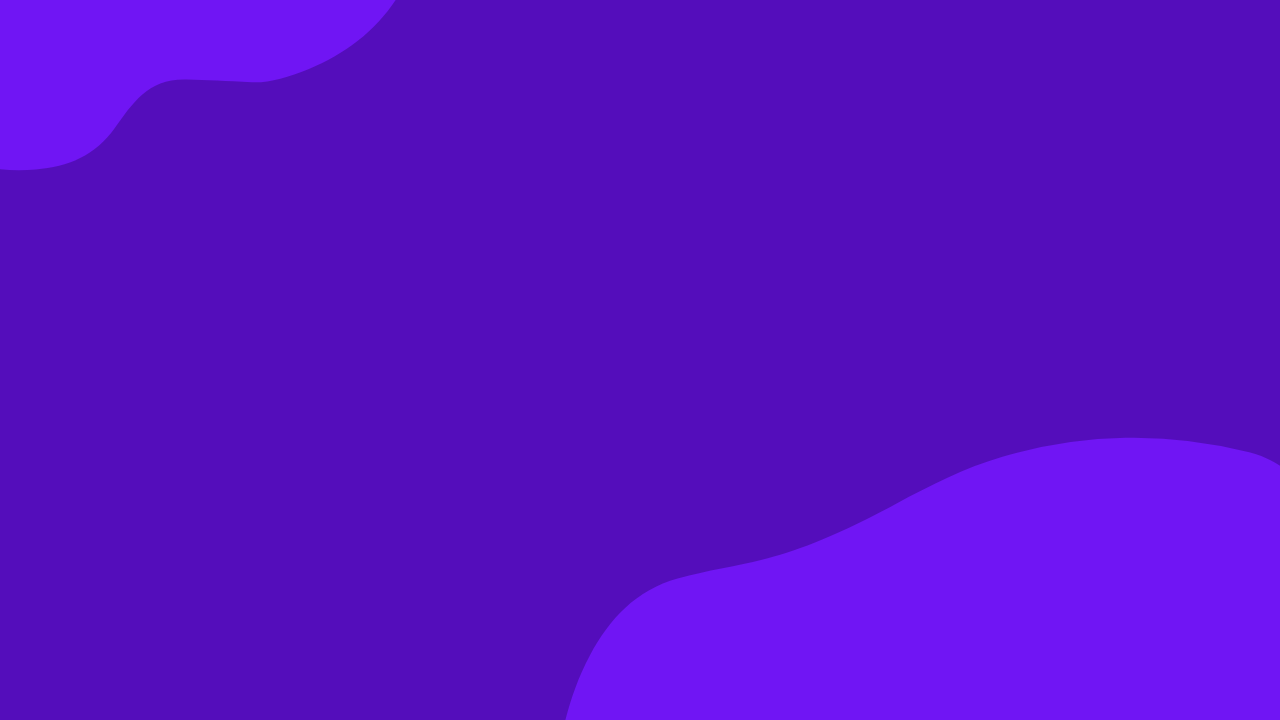 Connectors
Defines how you connect services with Microsoft Power Apps.
Over 600+ connectors available.
Connectors are classified as Standard, Premium & Preview.
Connect to on-premises systems via the Data Gateway.
Create your own - Custom Connectors.
Licensing is based on Connectors used in App.
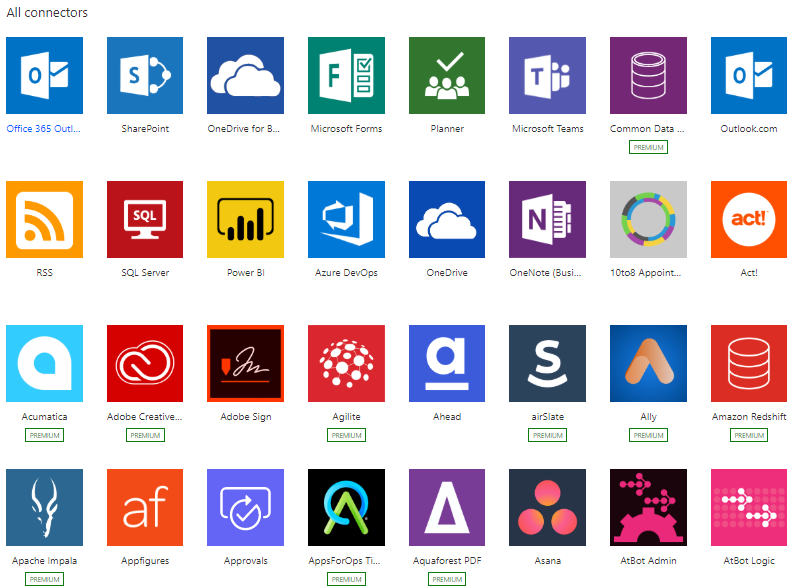 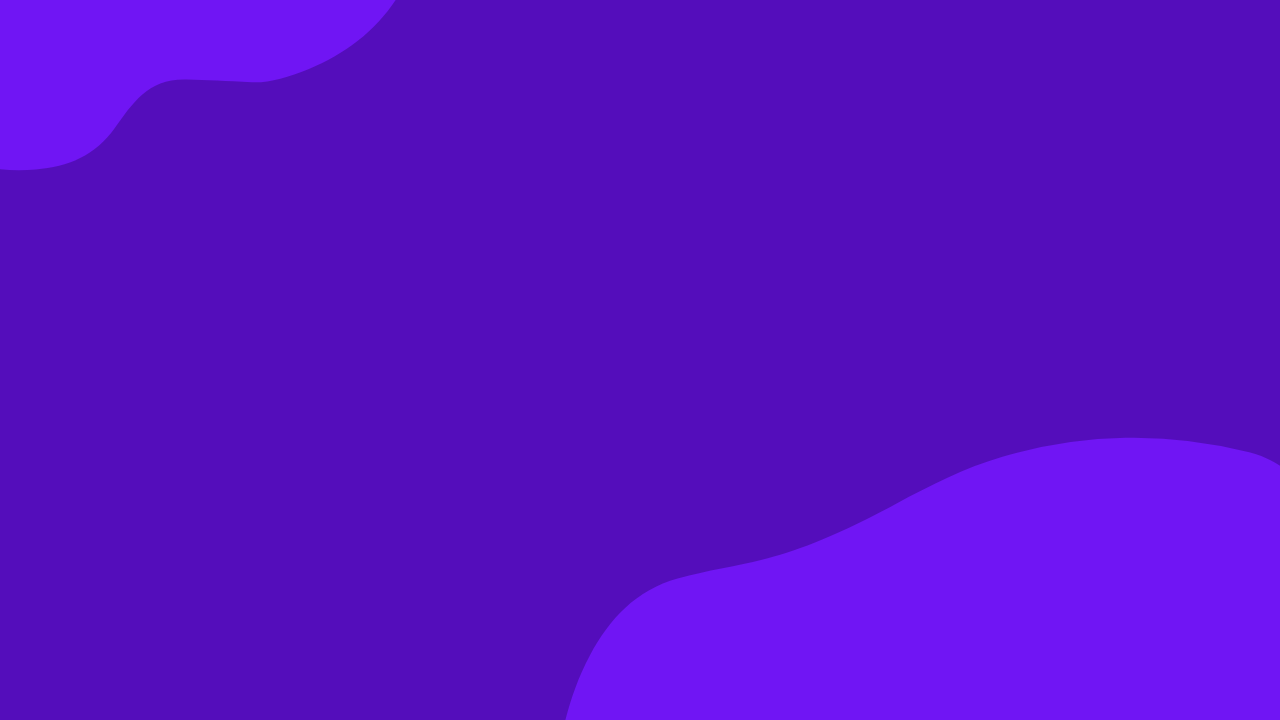 Anatomy of a Canvas app
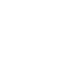 WYSIWYG design experience
PowerPoint like pixel perfect drag and drop design experience. Start from a template, app is running with live data as you build it
Any platform support
Supports all major platforms and gives native access to device capabilities like camera, GPS, pen & ink
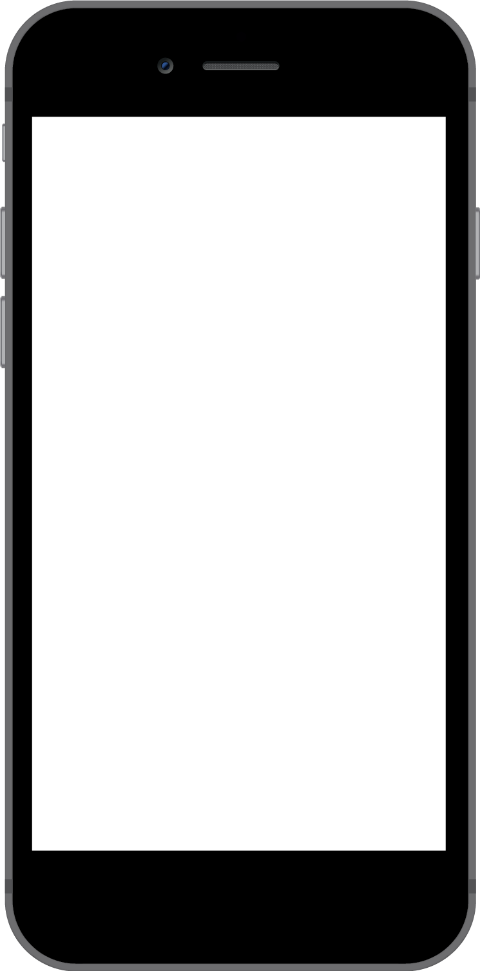 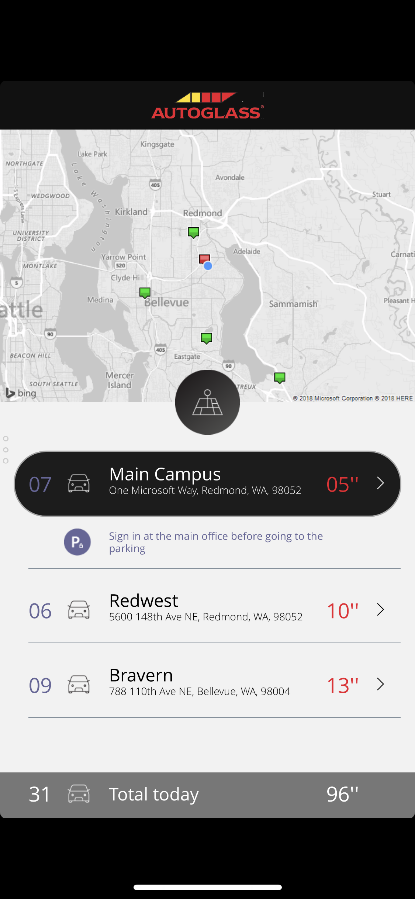 Data connectivity
Connect to hundreds of services and apps with built-in connectors. Over 500+ connectors available.
Share apps like documents
Share your app with 3 clicks and an email address. It’s pushed to mobile devices in seconds
Built-in data platform
Use Dataverse to store app data in a standardized Common Data Model
Seamless integration
Directly integrated with Power Automate, Power BI, Microsoft Teams, Office 365, Dynamics 365 & Azure
App logic
If you can understand formulas in Excel, you can add logic to your Power App. 
Leverage AI Builder to democratize AI in your org
Extensibility model
No limits. Get a pro-dev to build you a control or connector if you need something custom
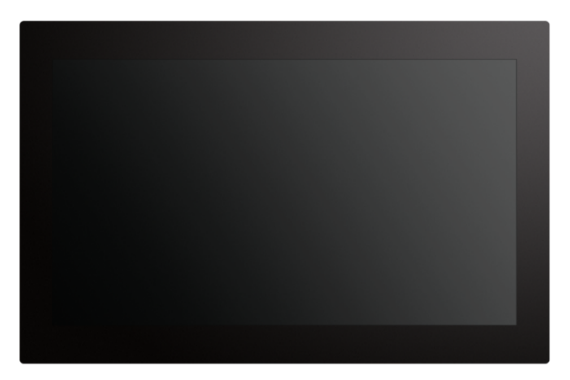 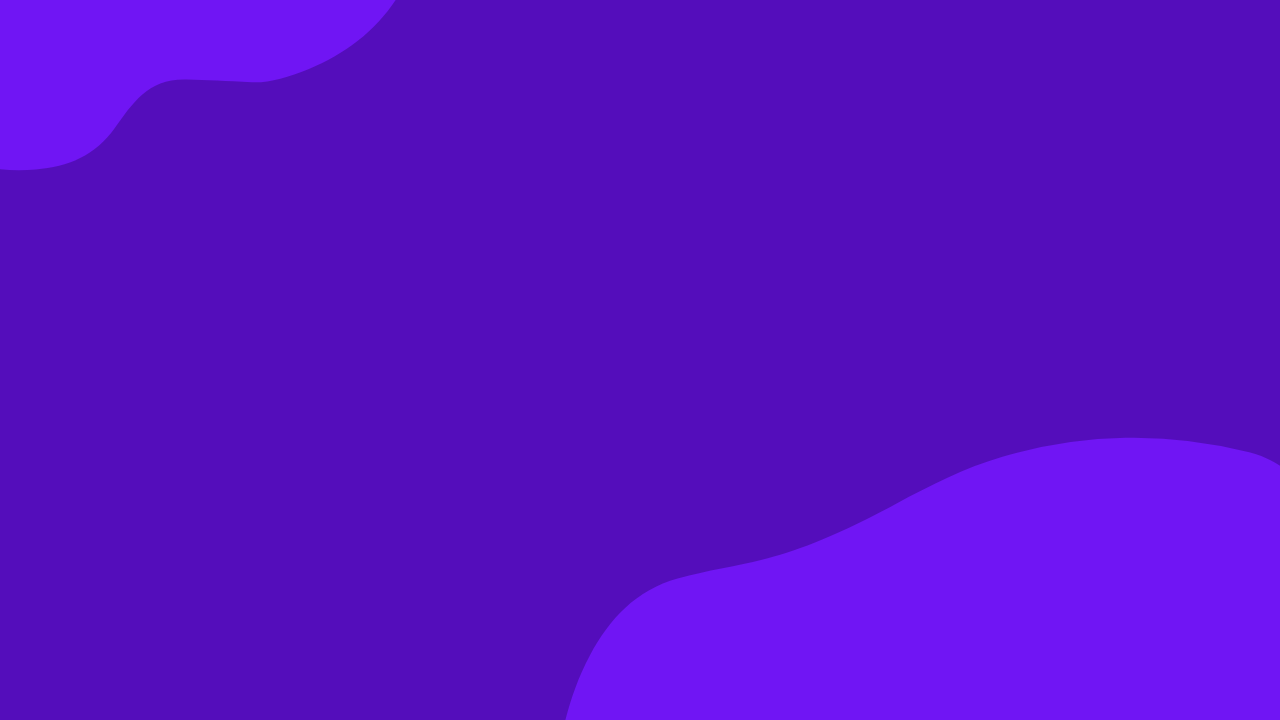 Canvas App Flavors
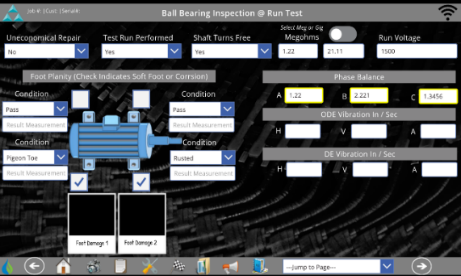 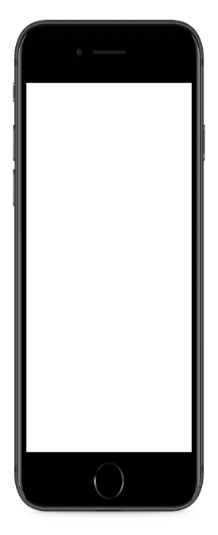 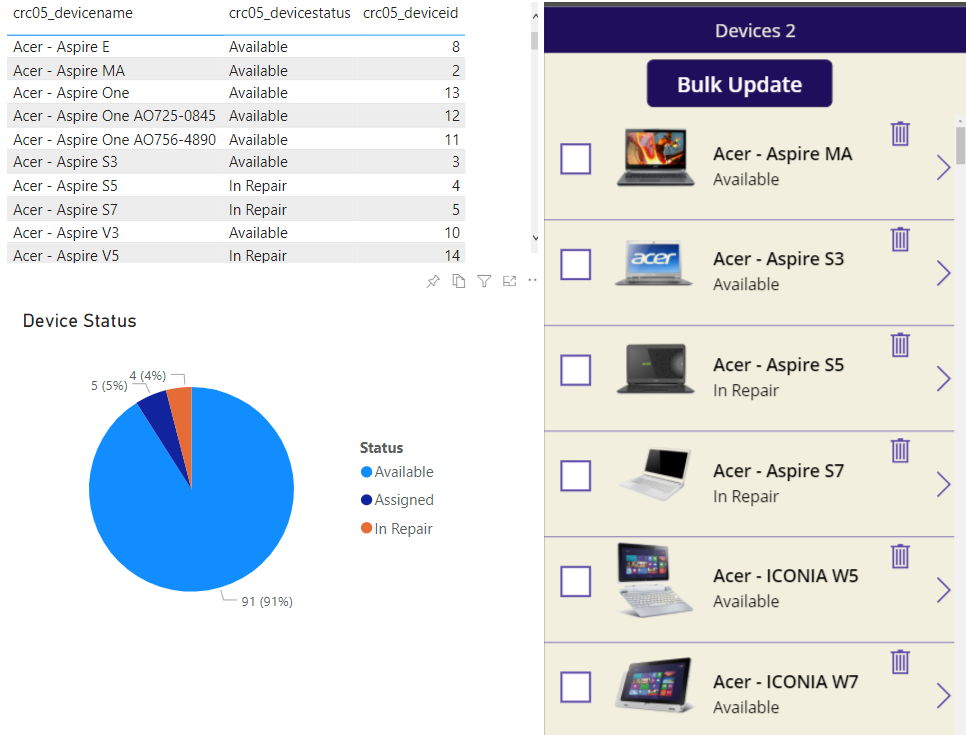 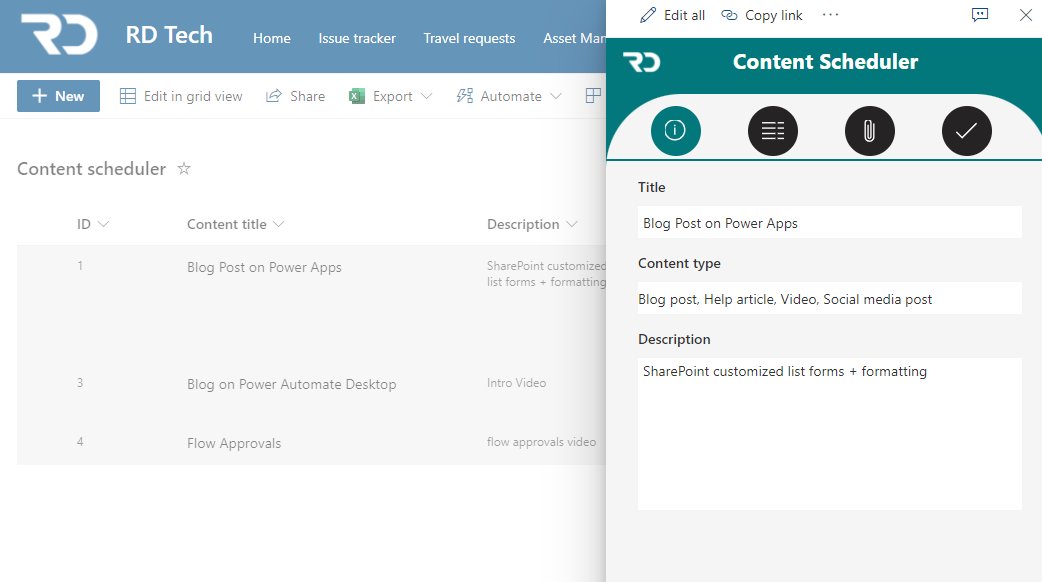 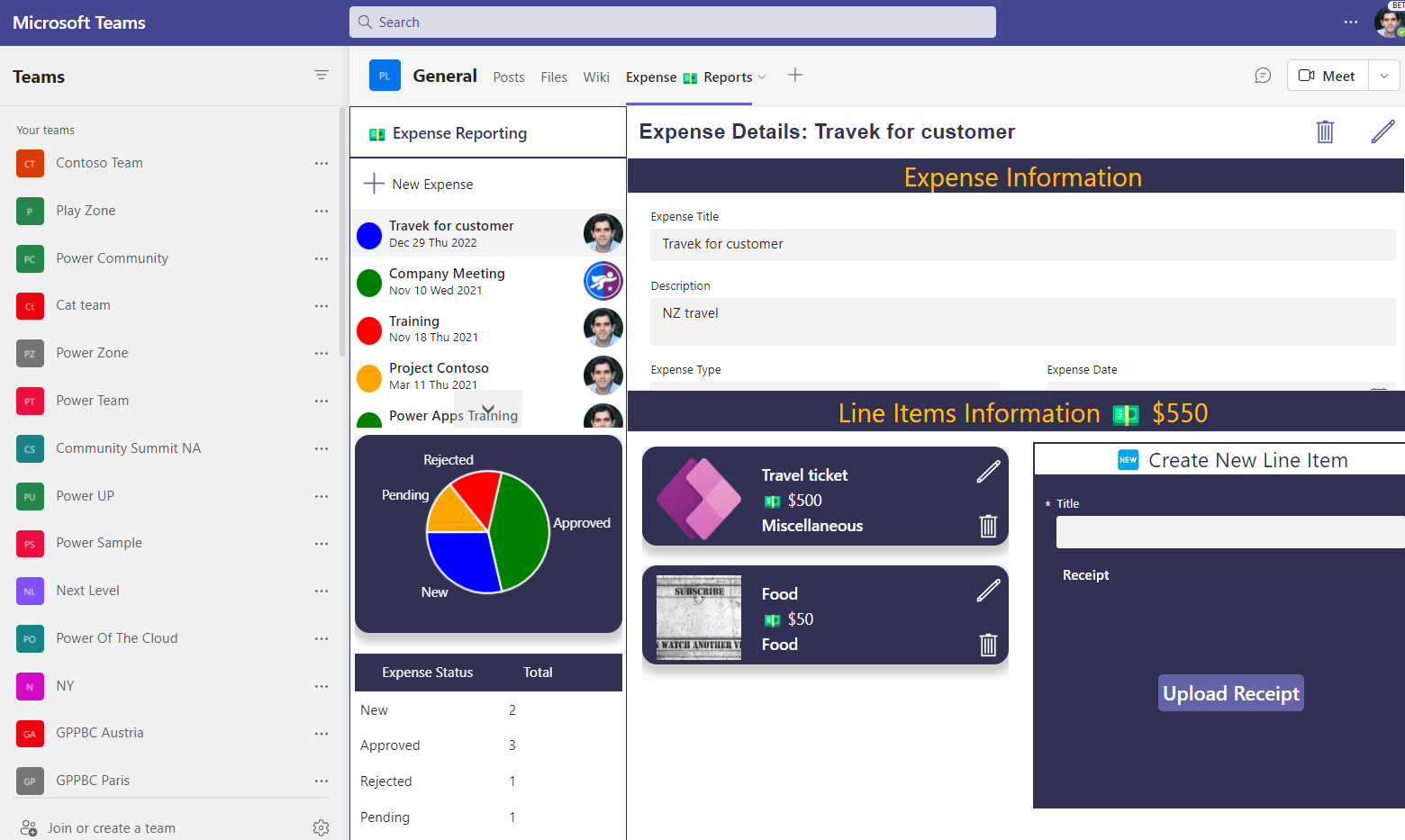 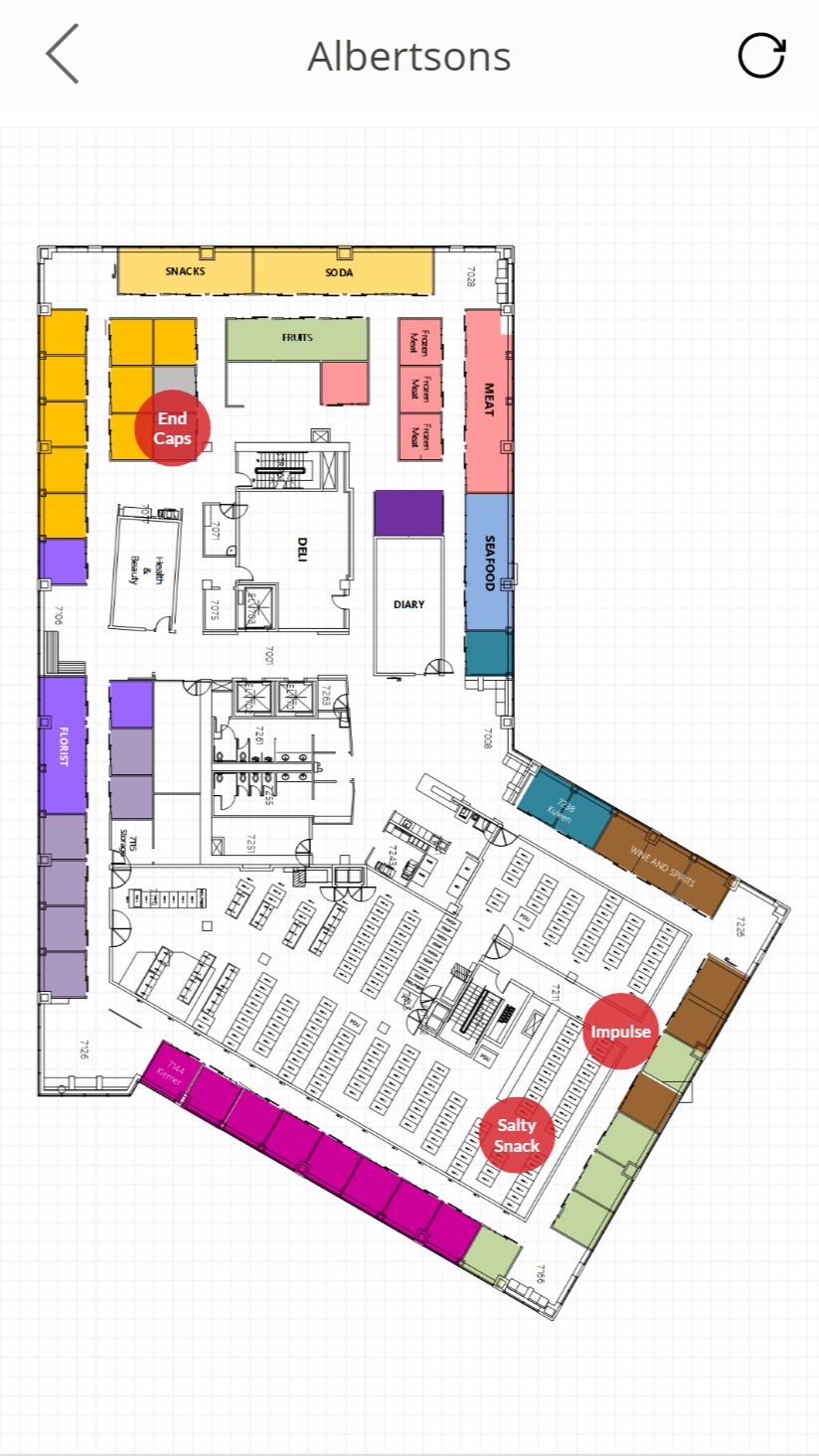 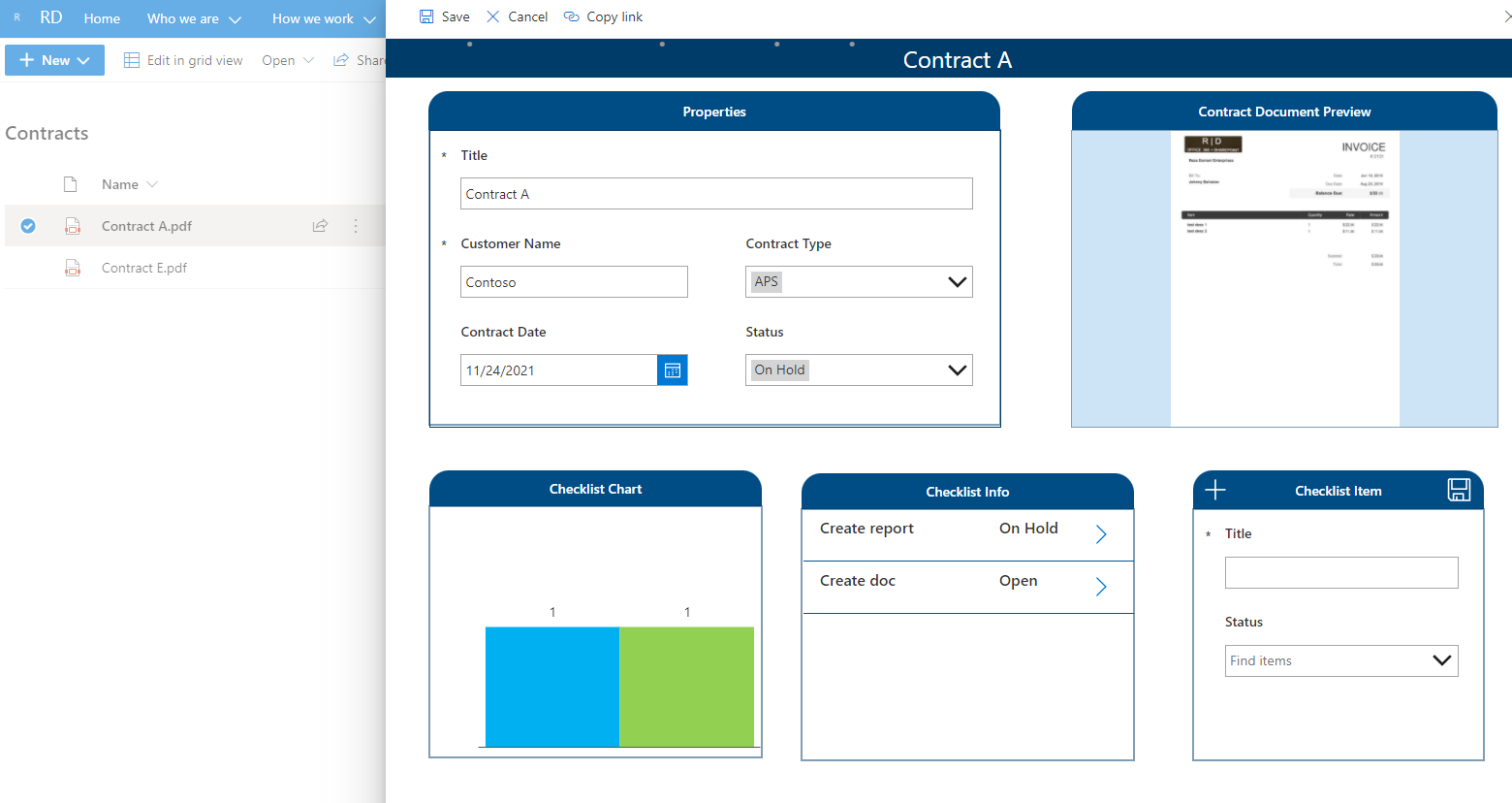 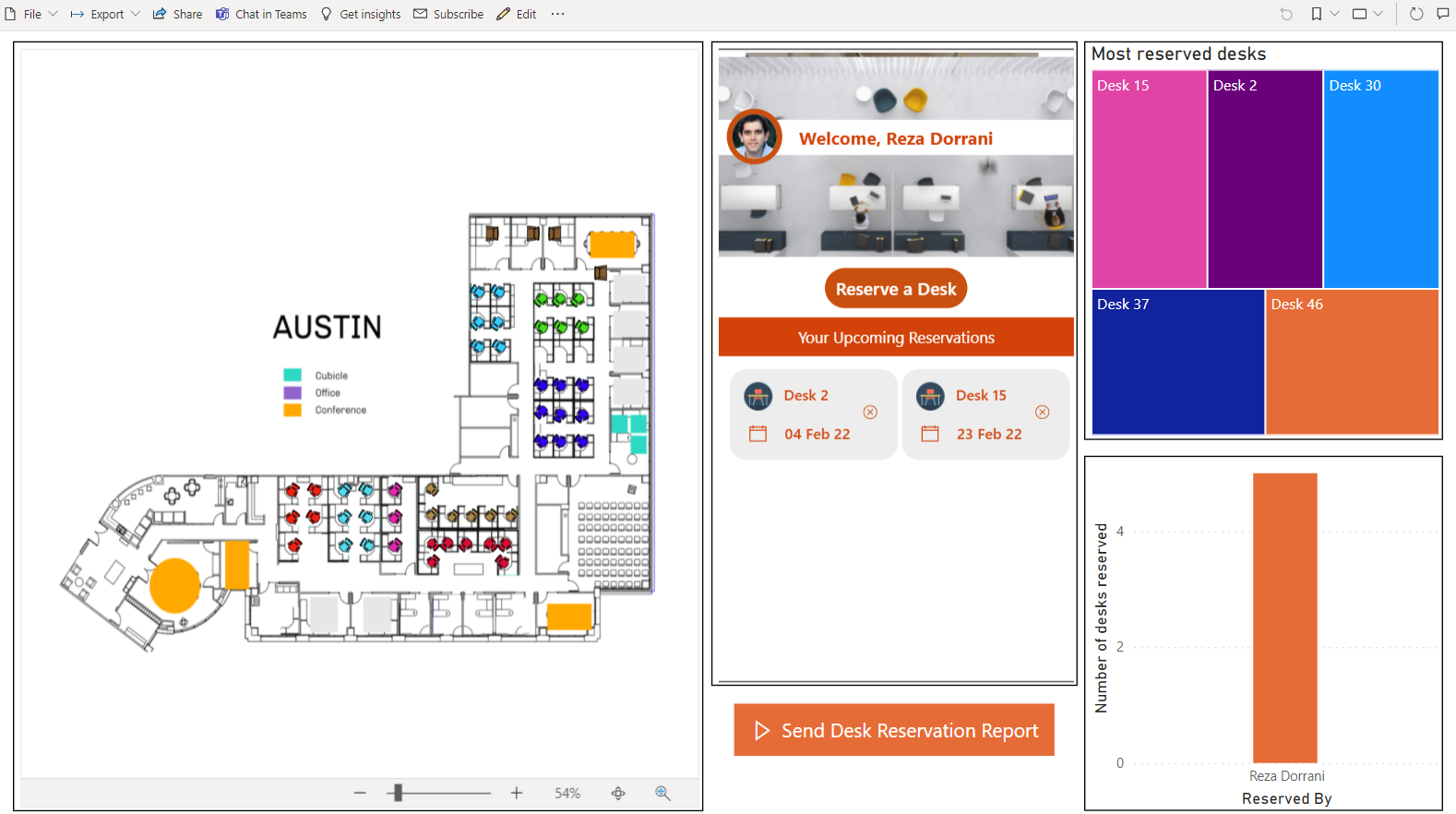 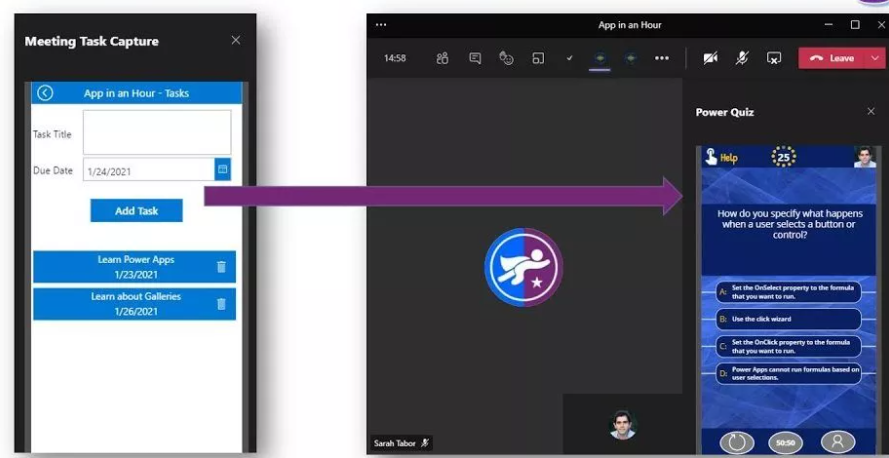 SharePoint customized list forms via Power Apps

No more InfoPath please!!!

Customize list/library forms.

Connect to other lists & data sources.

Not Responsive.
Dataverse for Teams Apps

Runs in Teams context only.

Built in Teams.

Dataverse for Teams standard feature (2GB database limit).

Build Responsive Apps using containers.
Power BI Connected Apps

App gets data from Power BI data set.

App can refresh Power BI Visuals (Direct Query)

App license needed (based on connector).
Standalone Canvas Apps

Power Apps Mobile App.

Build Responsive Apps using containers.

make.powerapps.com

License is based upon connectors used.
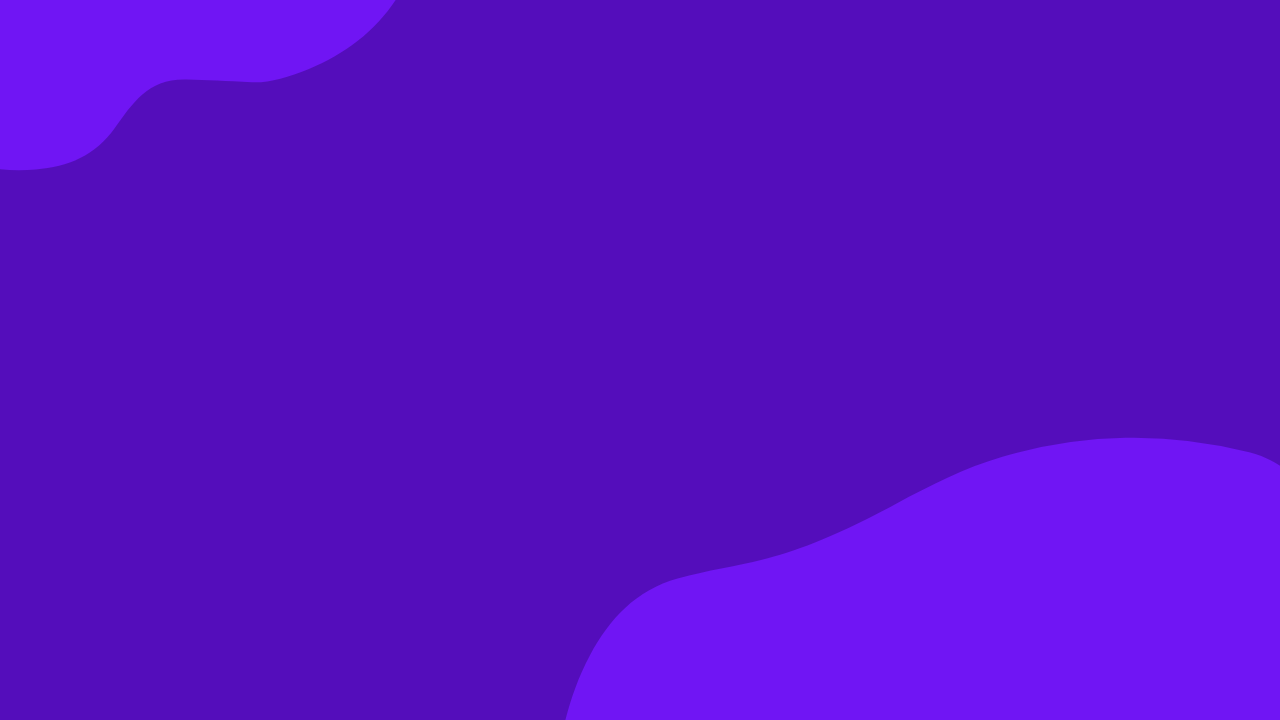 Canvas Apps Better together!
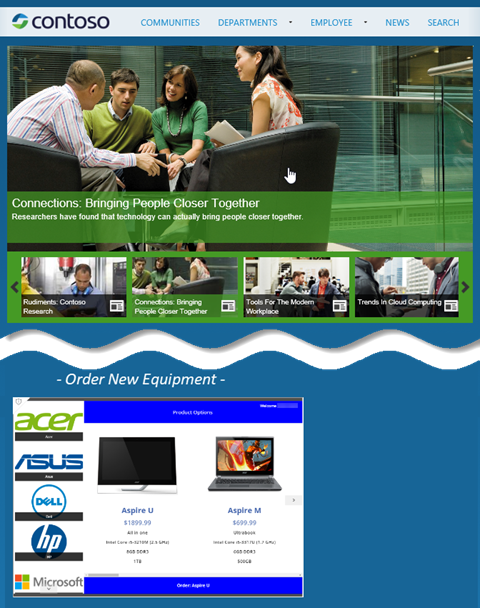 Canvas Apps Integration in:
In SharePoint (Customized List Forms & SharePoint web part)
In Power BI (connected App)
In Microsoft Teams (Tab, Meetings)
In Microsoft Search (Play Inline)
In Model-driven Apps (Custom Pages & Embedded Canvas Apps)
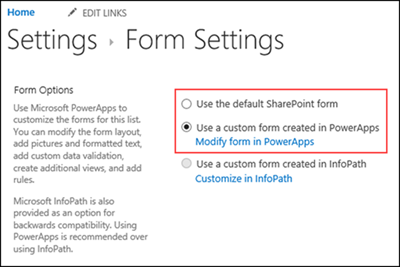 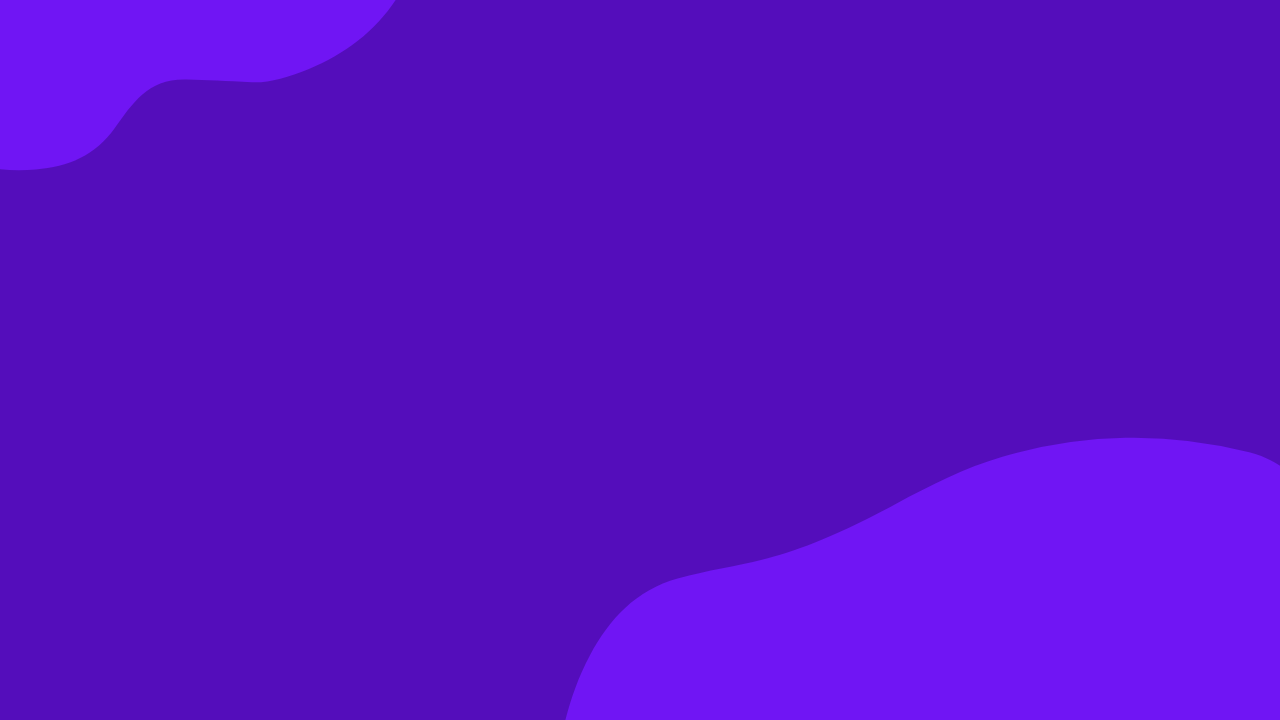 When to start with Canvas Apps
Low Code (Excel & PowerPoint Skills)
Build Pixel Perfect Apps, full control over the App Design.
Build Task-based & role-based apps.
Mix & Mash-up data from 600+ data sources (integrate with data sources).
Rich integration features (SharePoint, SQL, Power Automate, Power BI, etc.)
Native Mobile Capabilities (Camera, Location etc.)
Licensing (If standard connectors are used)
Data source is not Dataverse. (If you are already invested in other data sources e.g. SharePoint, SQL)
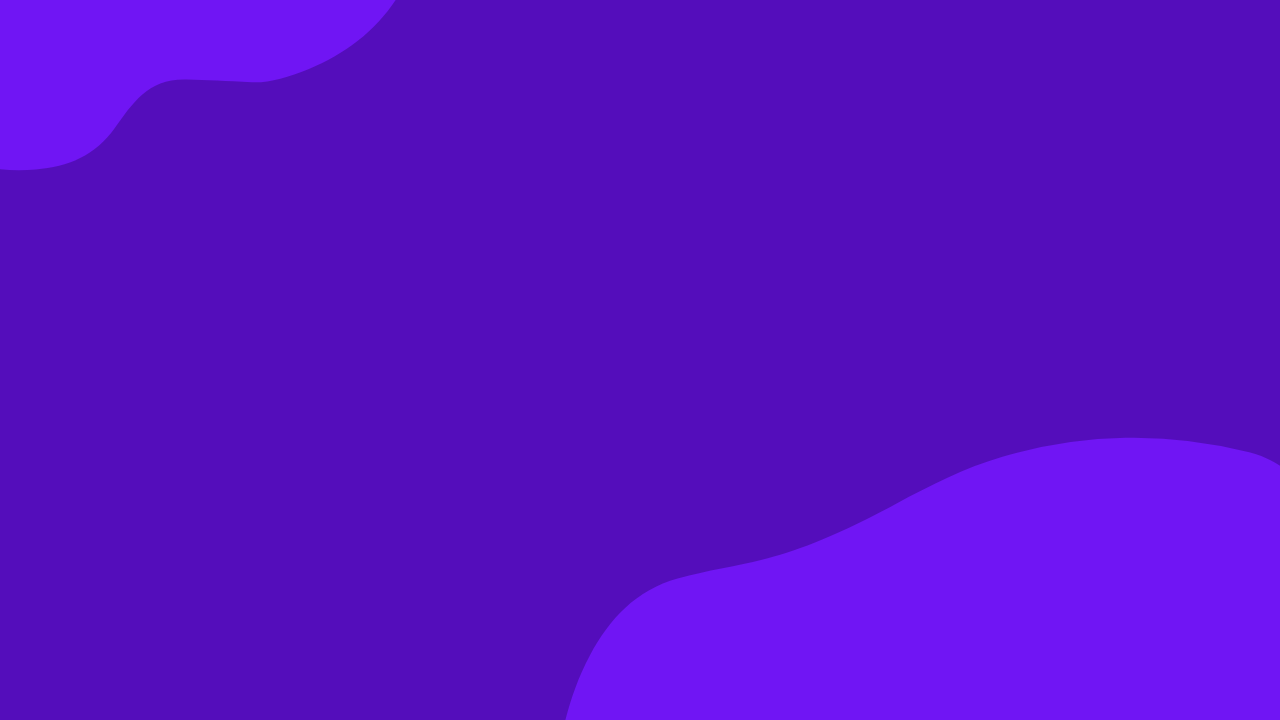 Demo – Canvas Apps
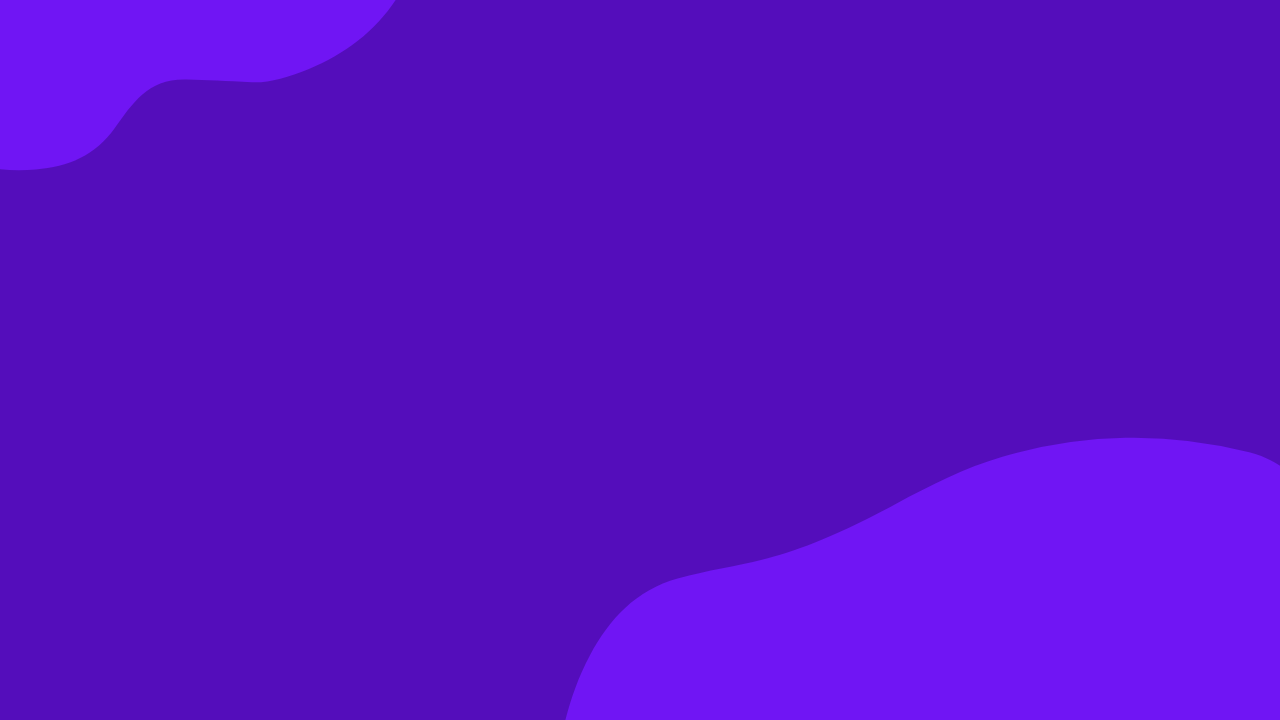 Model-driven Apps
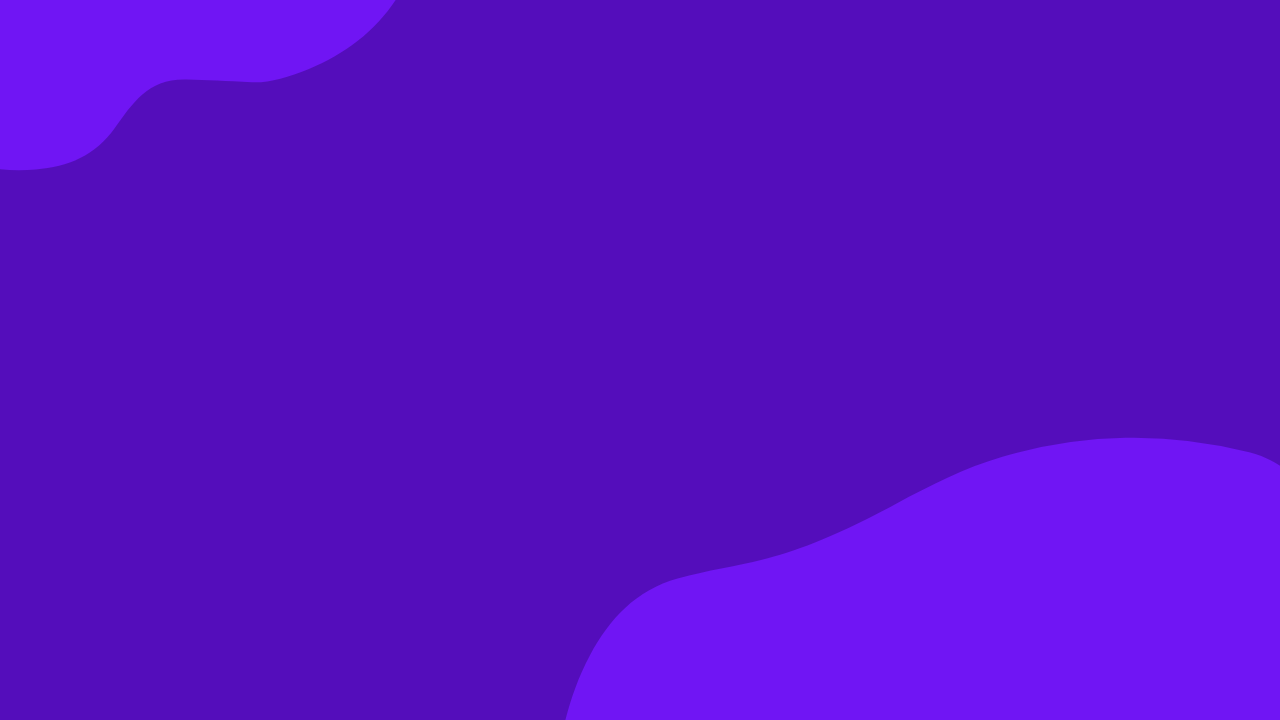 Model-driven Apps
Component focused approach to App development without writing code.

Built on Microsoft Dataverse as the data model, manage relationships, and business processes, build end-to-end business applications, immersive and responsive applications.
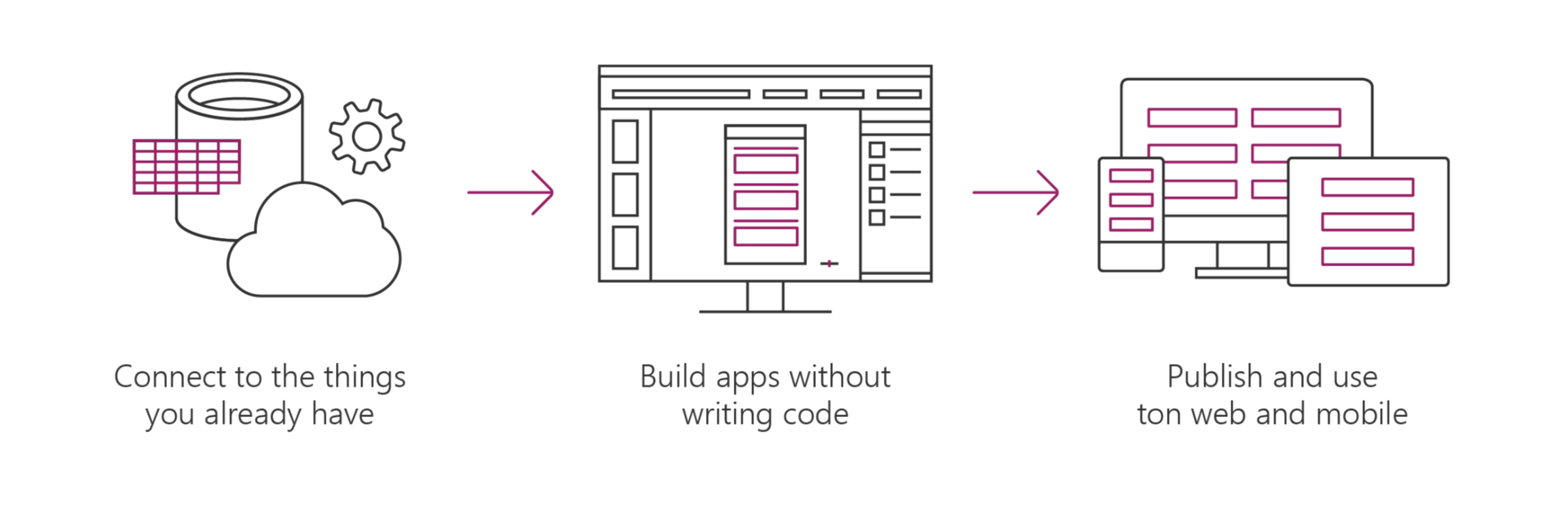 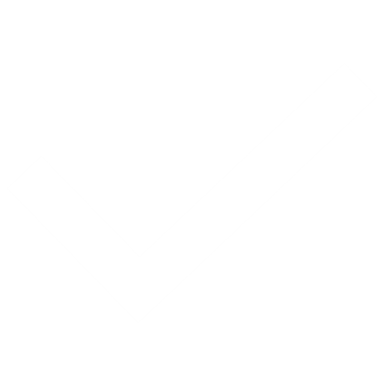 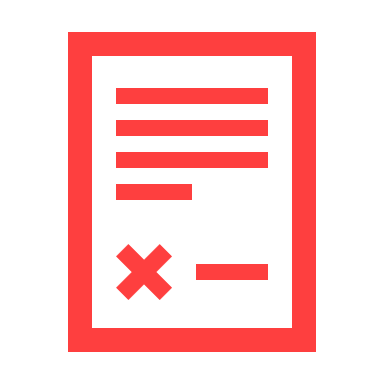 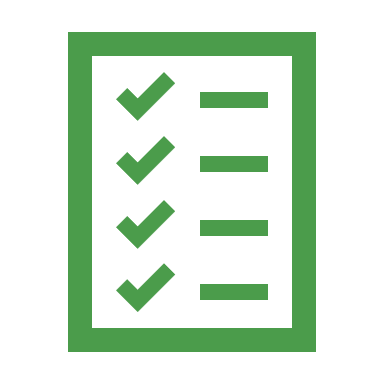 Rich component-focused no-code design environments
Easily add Business rules and Business process flows to model your business processes
Complex responsive apps on web and mobile
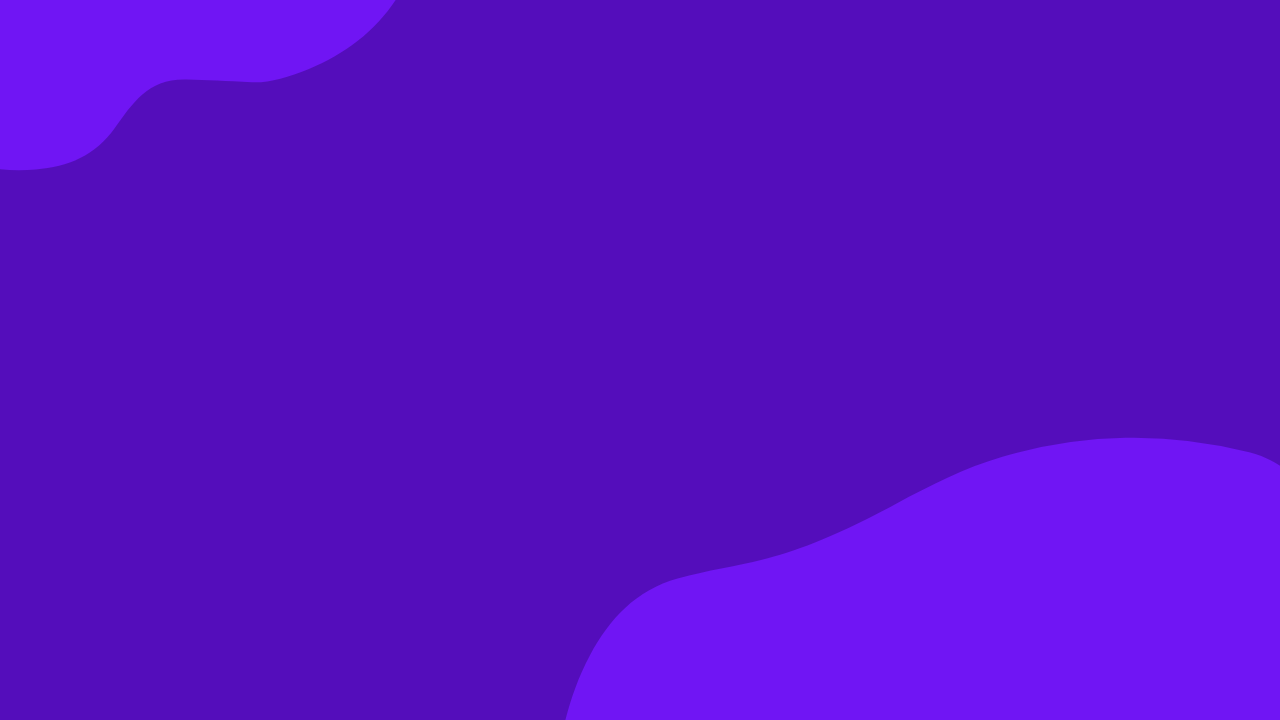 Component-focused approach to app development
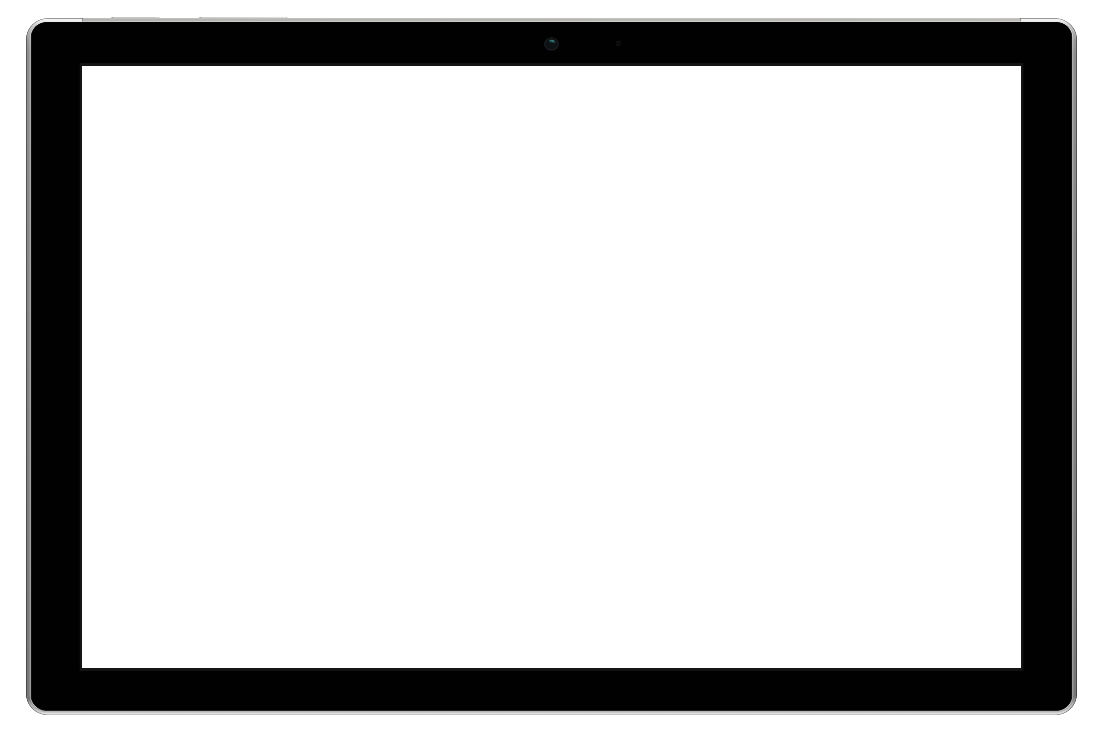 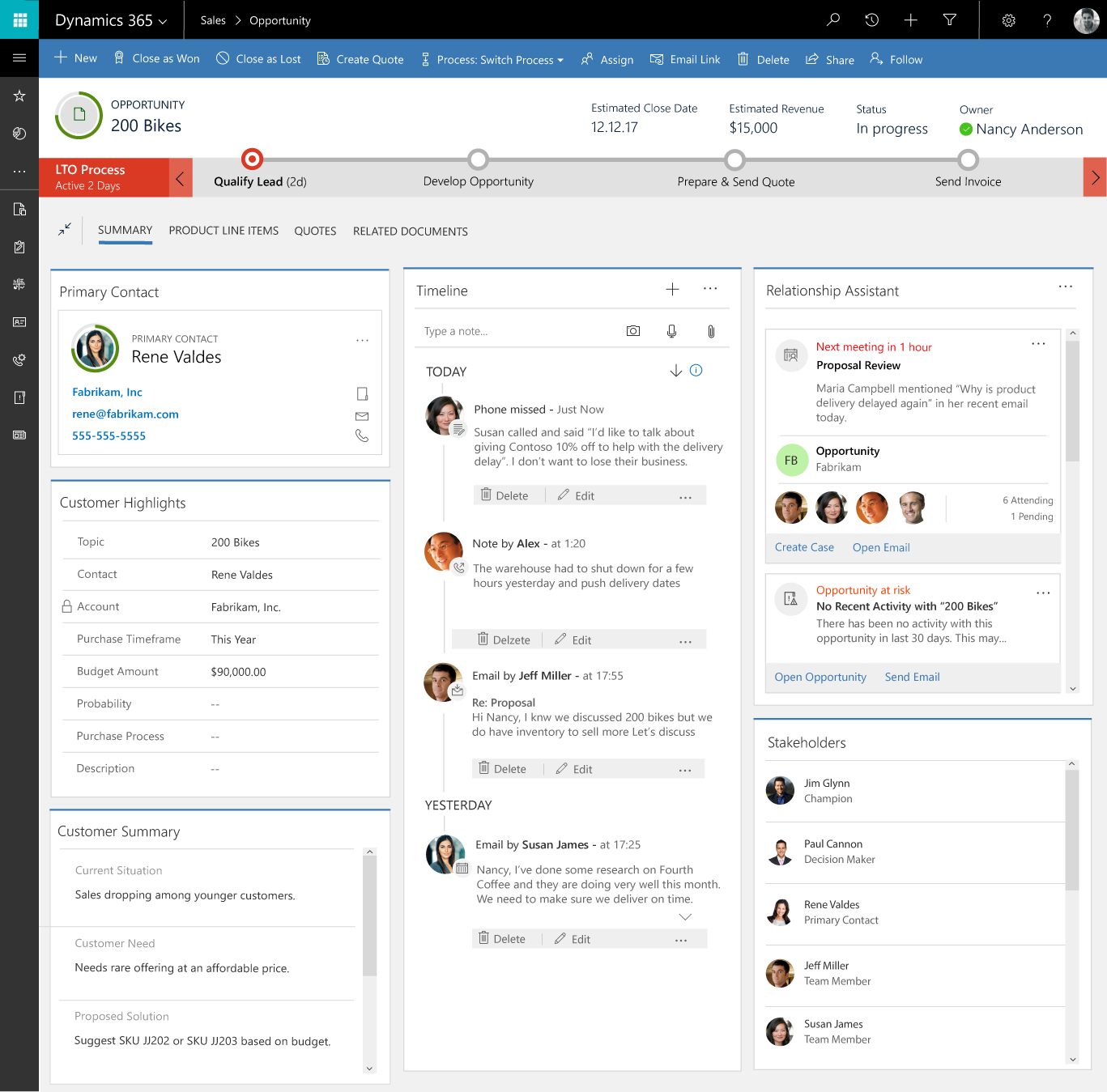 Create apps around forms and processes.
Design sophisticated entity forms quickly.
Drag and drop fields and controls in a visual designer. 
Forms can span multiple columns, multiple steps, and collapsible sections. 
Rich, responsive client experiences. 
Easily share forms, dashboards, flows, and more across multiple apps.
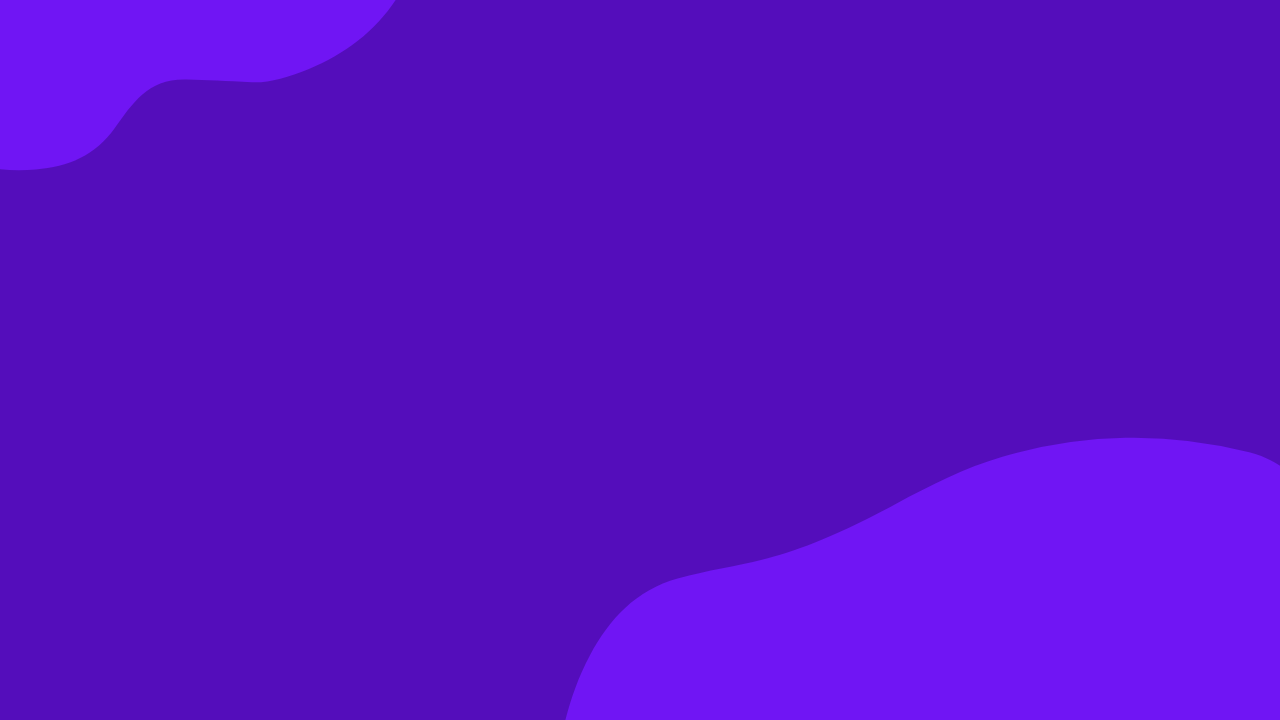 Component-focused approach to app development
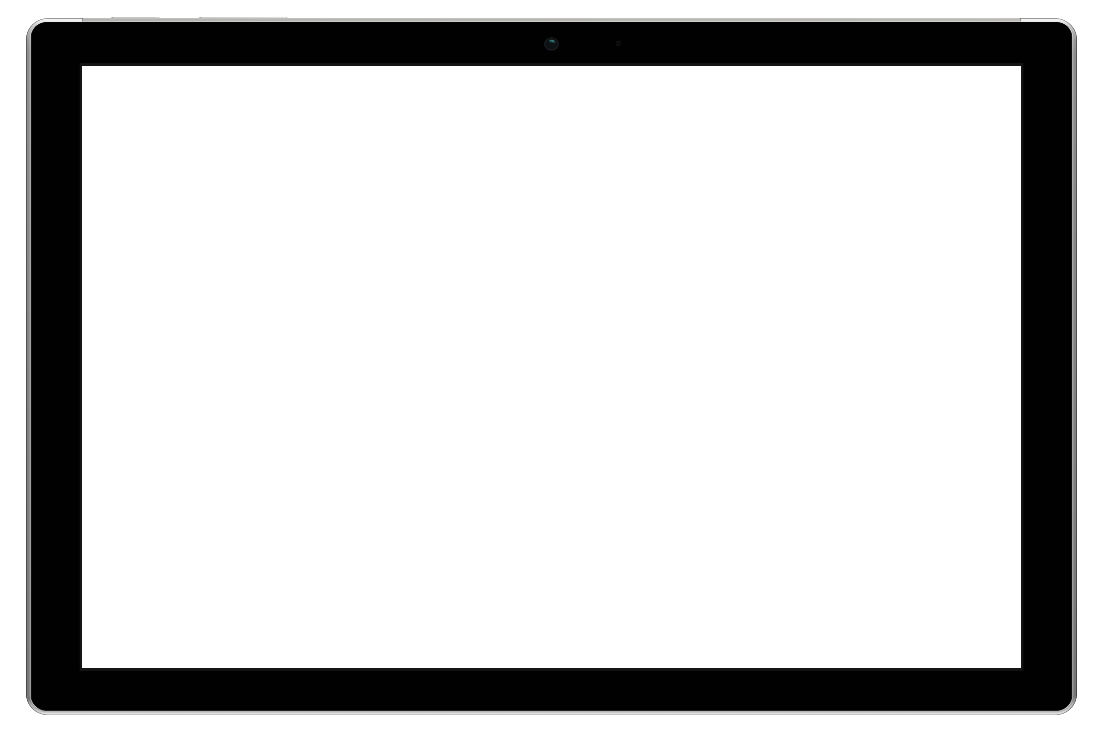 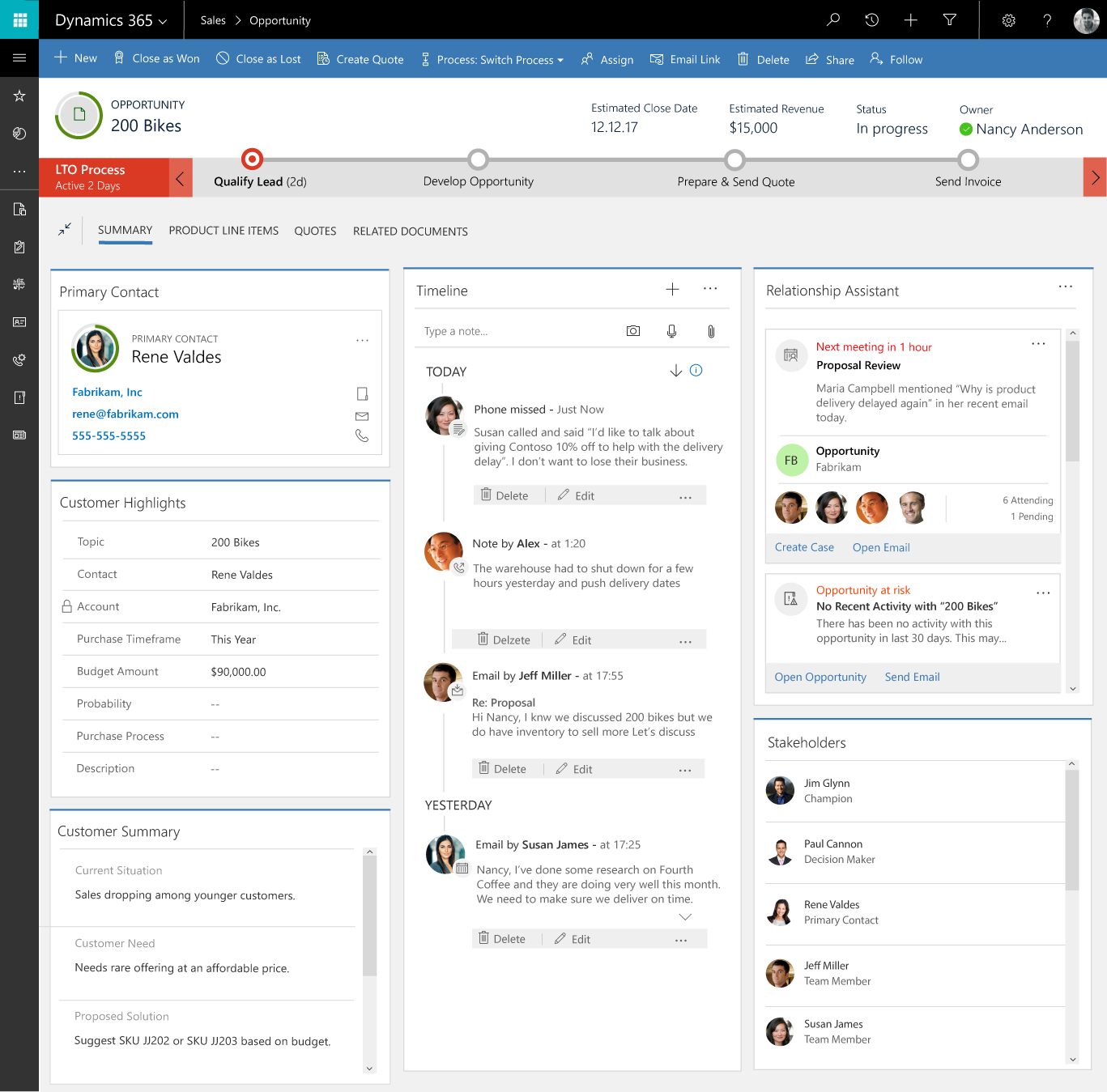 Create apps around forms and processes.
Design sophisticated entity forms quickly.
Drag and drop fields and controls in a visual designer. 
Forms can span multiple columns, multiple steps, and collapsible sections. 
Rich, responsive client experiences. 
Easily share forms, dashboards, flows, and more across multiple apps.
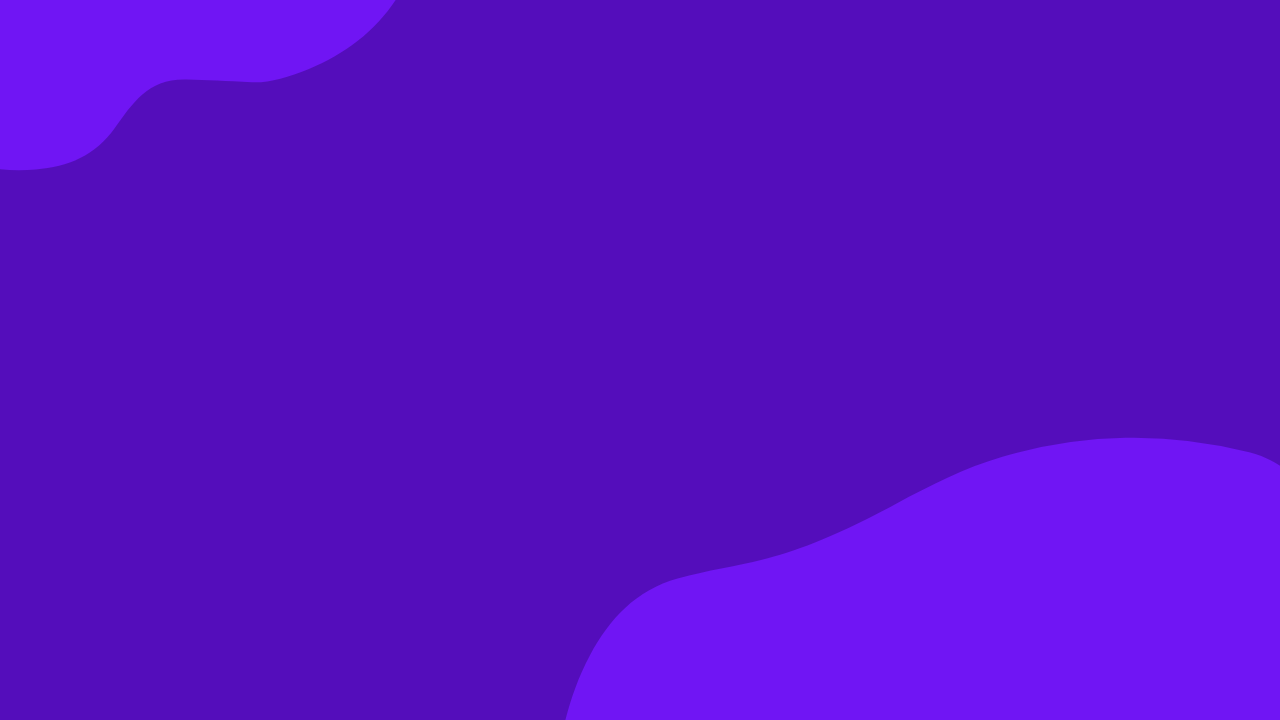 App Designer
Build Model-driven Apps with the App designer.
Add items to your app and sitemap.
Build robust, powerful grids and forms on top of Dataverse, and preview your app changes directly in the authoring experience.
Connect to multiple Dataverse Tables.
Define the App Navigation Bar.
Add Custom Pages.
Customize the Command Bar.
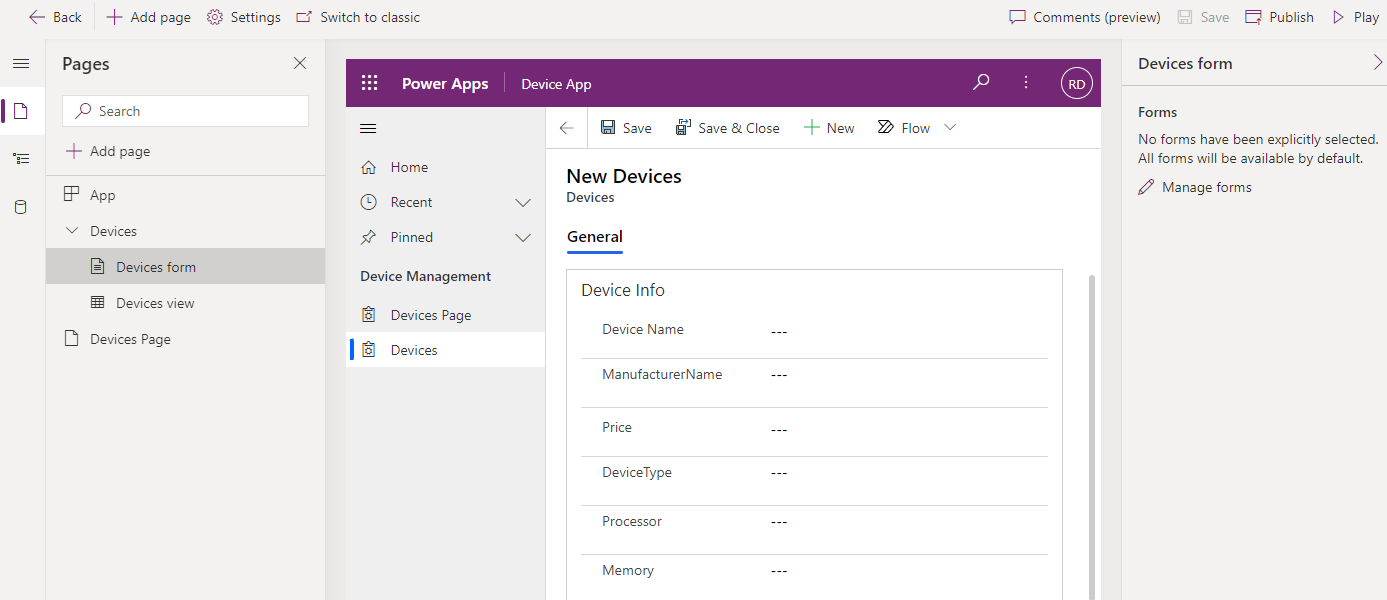 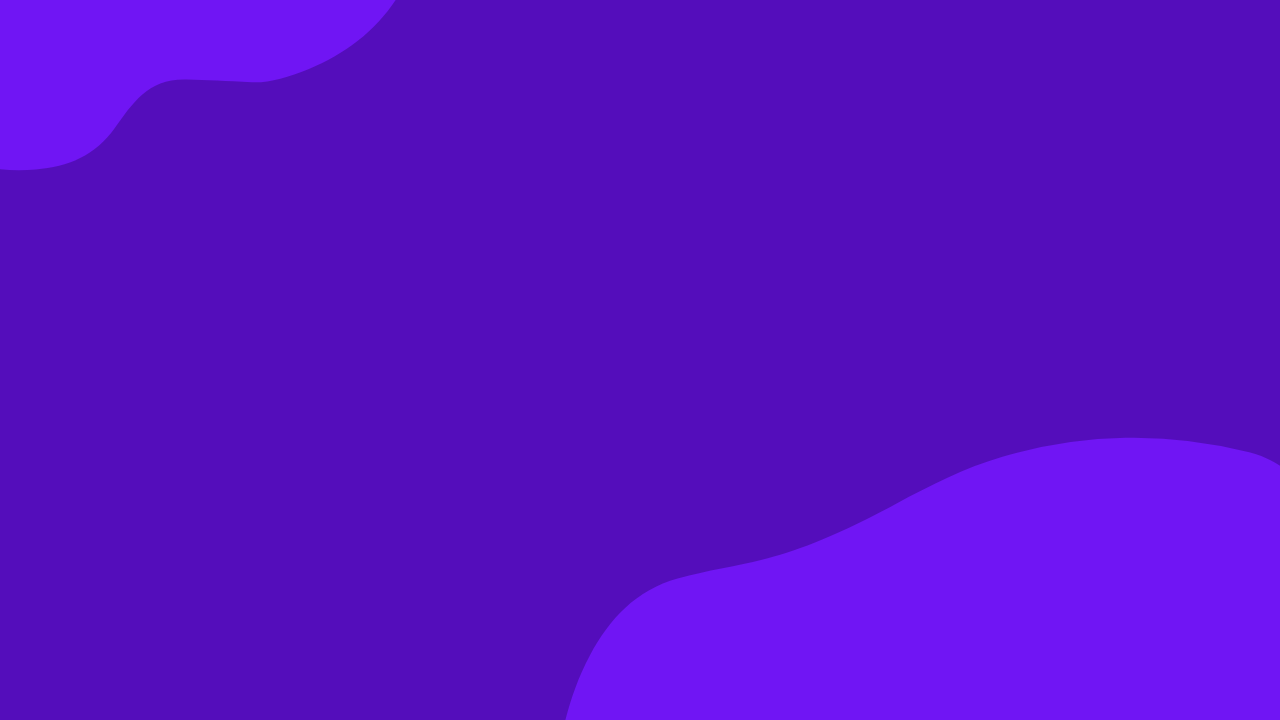 Business Process flows
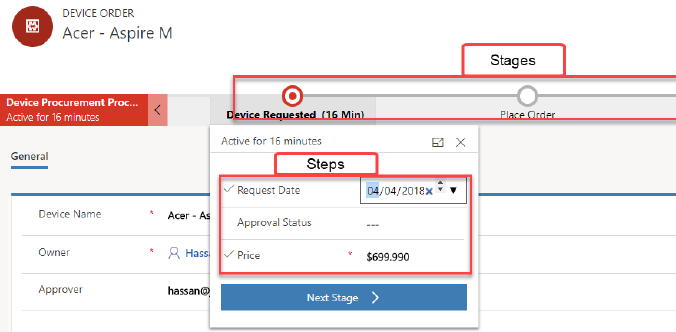 Create stages or screens that enforce a certain sequence of steps.
For each stage, collect data from the user and kick off automated workflows.
Create branching logic based on data.
Visual indicators that tell users where they are in the business process.
Reduce the need for training .
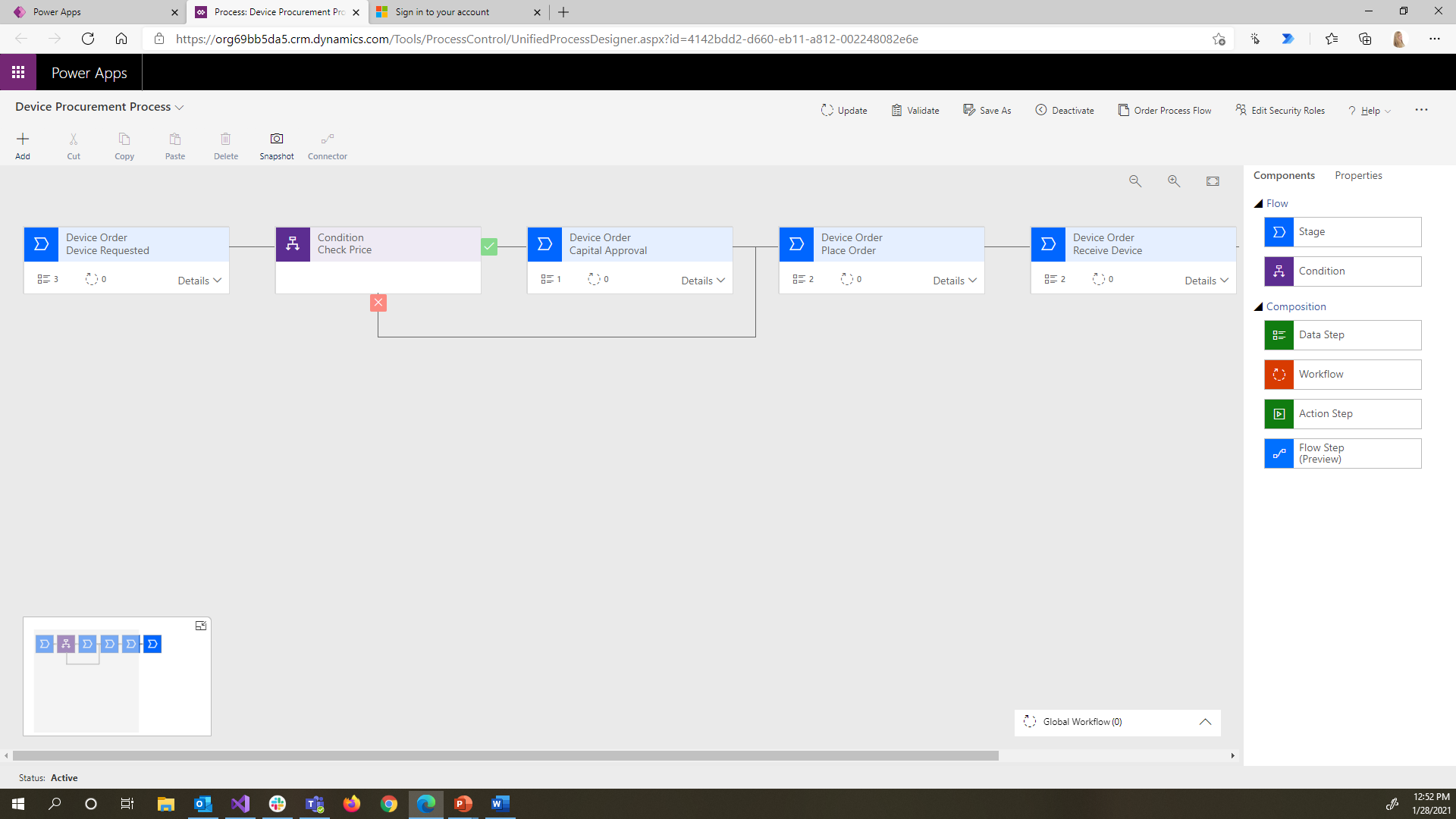 [Speaker Notes: Examples:
Onboarding and training new employees
Nurturing sales leads and closing the loop on opportunities]
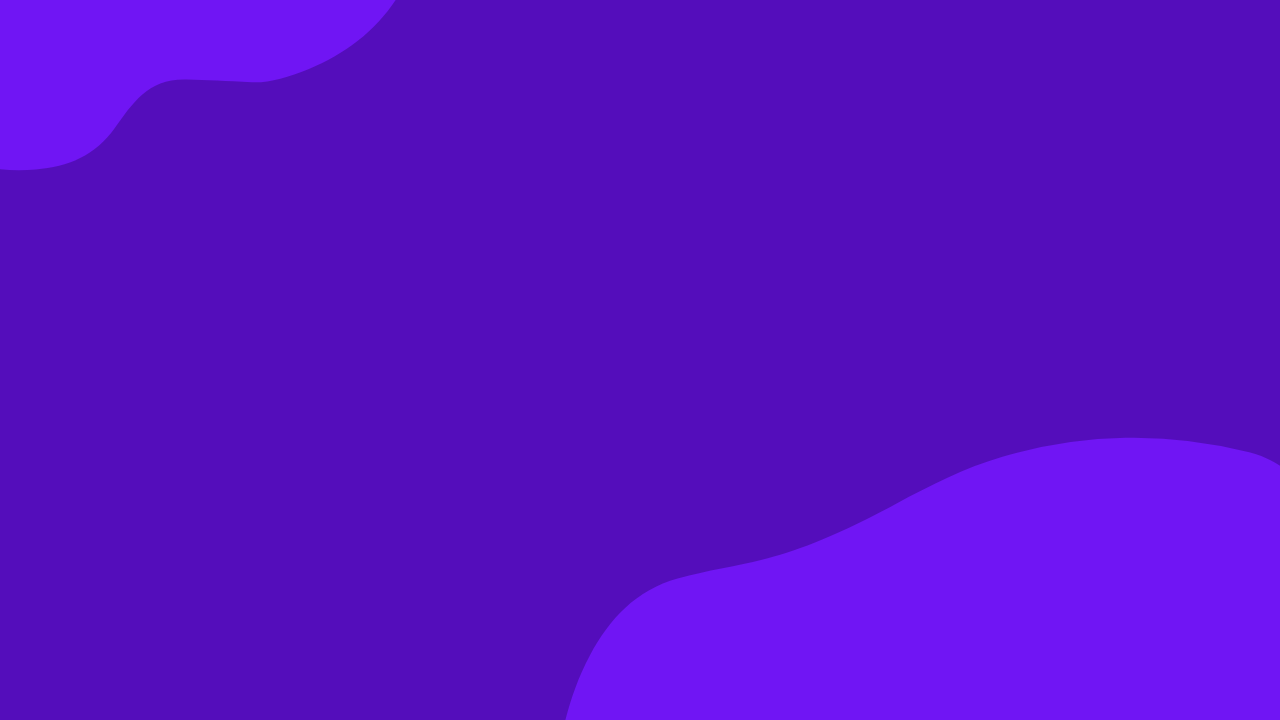 Custom Pages in Model-driven Apps
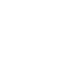 Better together: introducing Custom Pages and the Modern App Designer.
This does not change the support for the stand-alone canvas app but enables the new Power App converging model and canvas.
A custom page can be used in places where all pages are supported including main area, dialogs, and the new app side pane.
Build pixel perfect landing page with data pulled from across the organization.
Custom pages can open other custom pages or model pages.
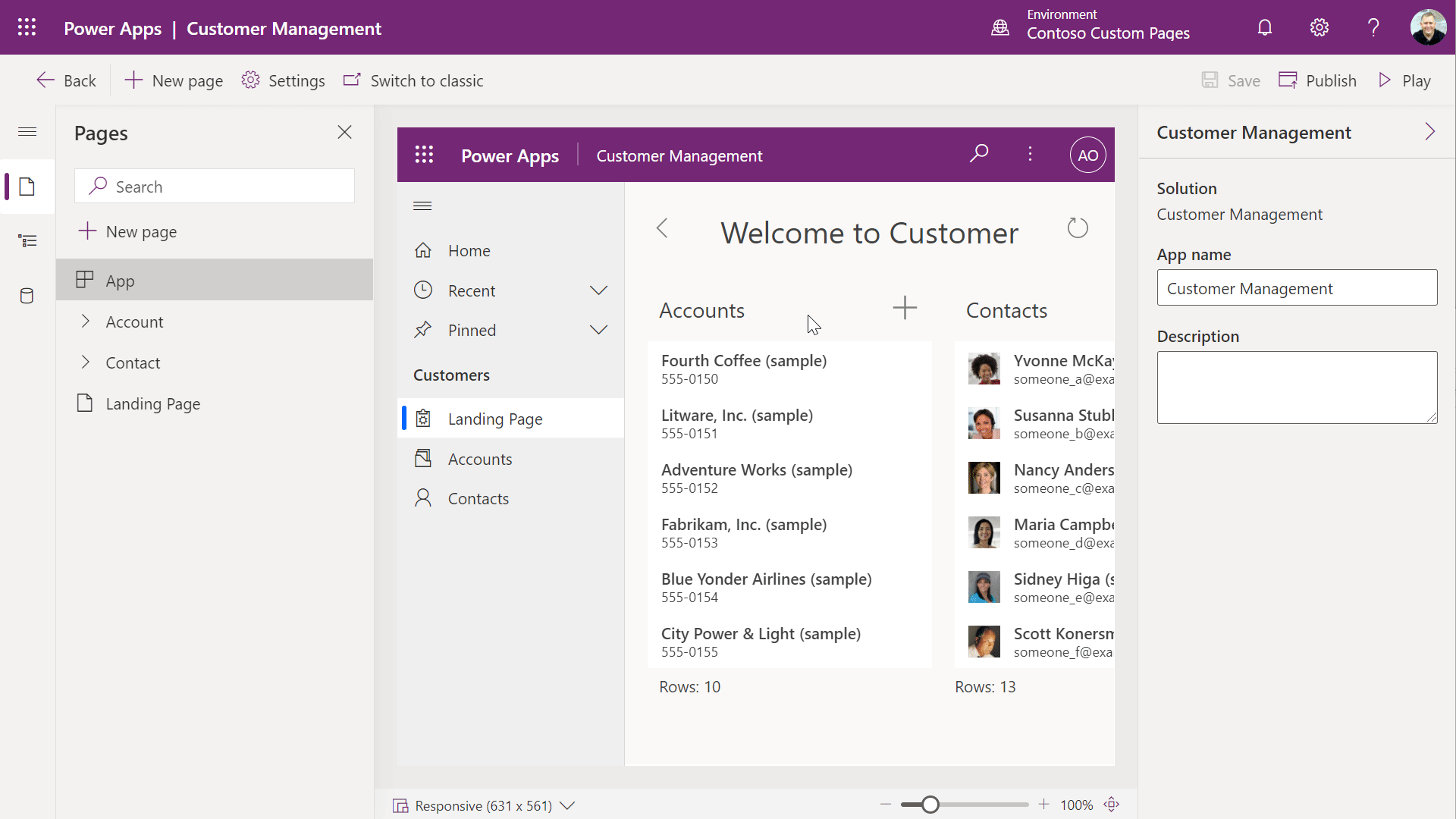 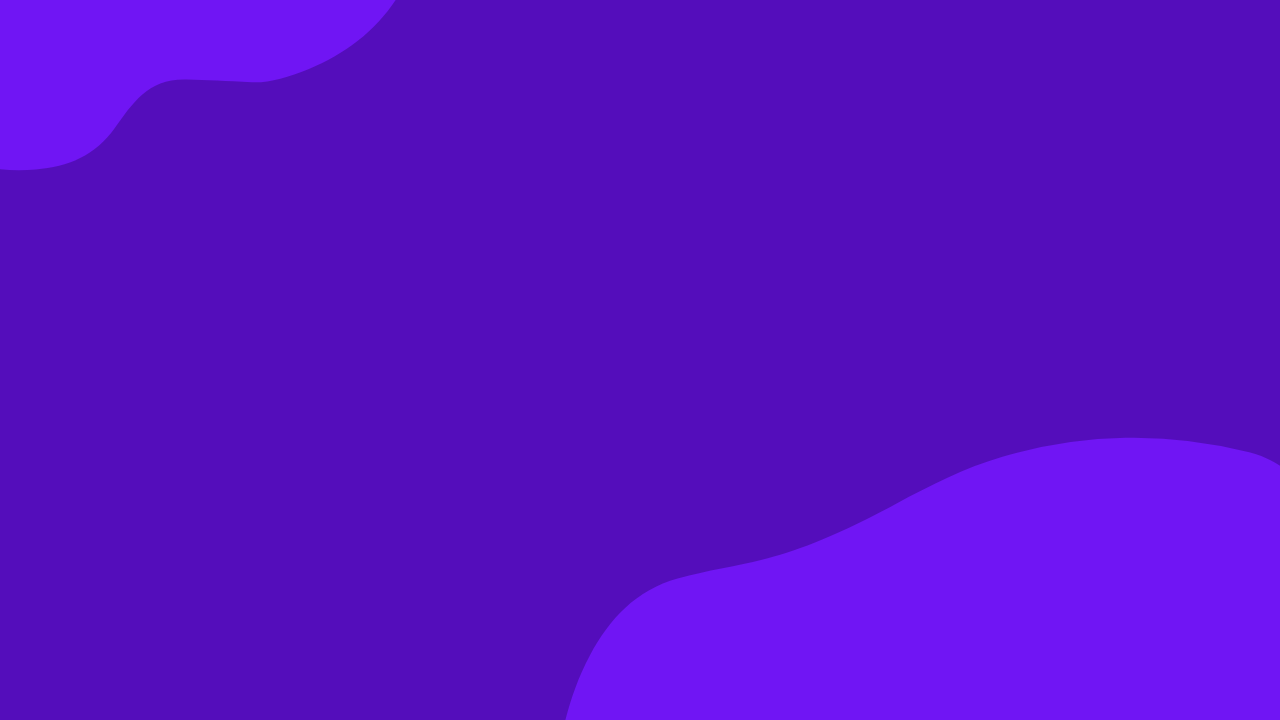 Command Designer
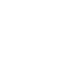 Customize command bars in model-driven apps without code.
Open a Custom page as a dialog.
Power Fx support for visibility and action logic.
Use JavaScript for more advanced logic.
Commands are applied to individual apps.
Classic commands remain supported, Apps can run both classic + modern commands side by side.
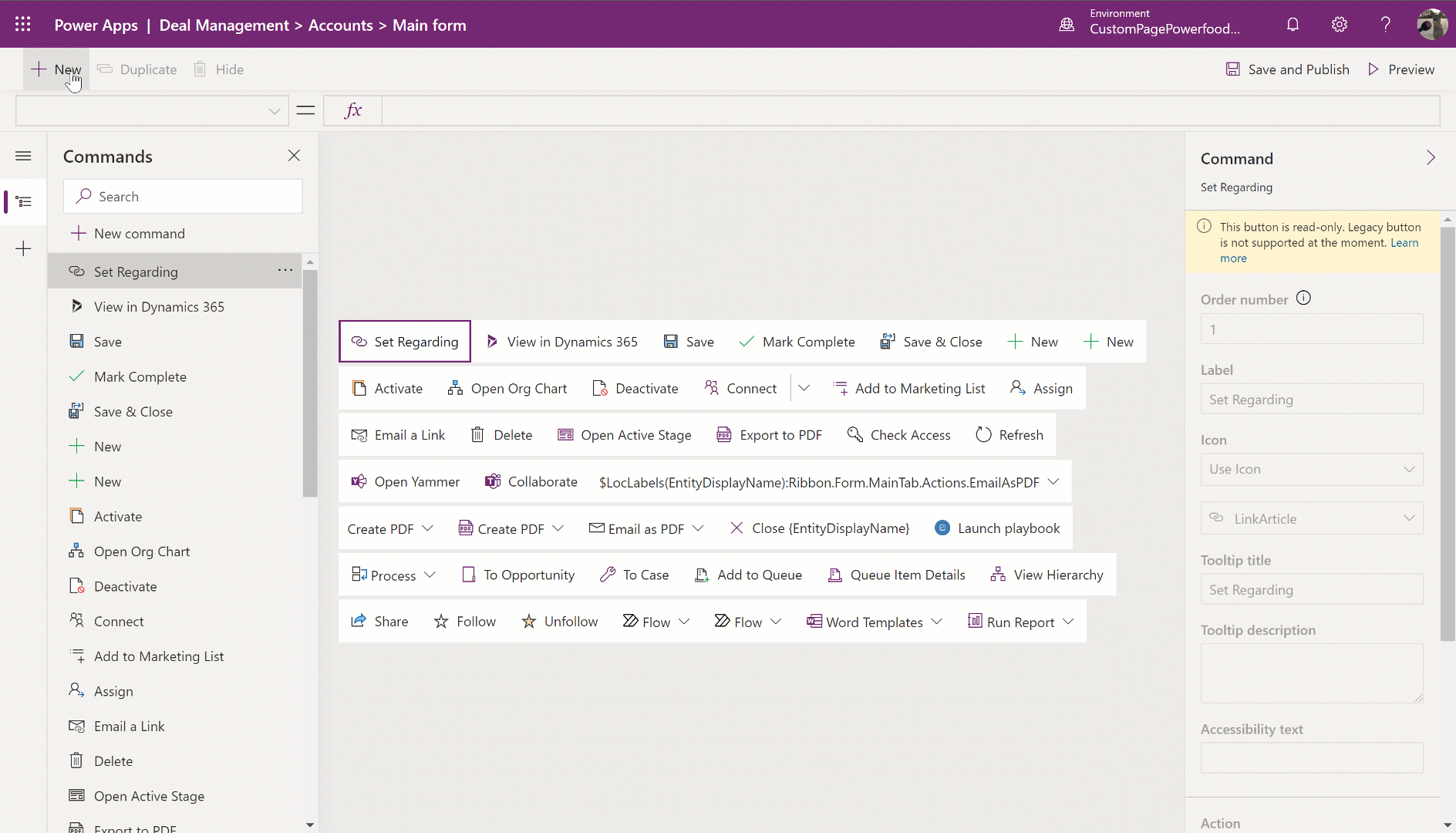 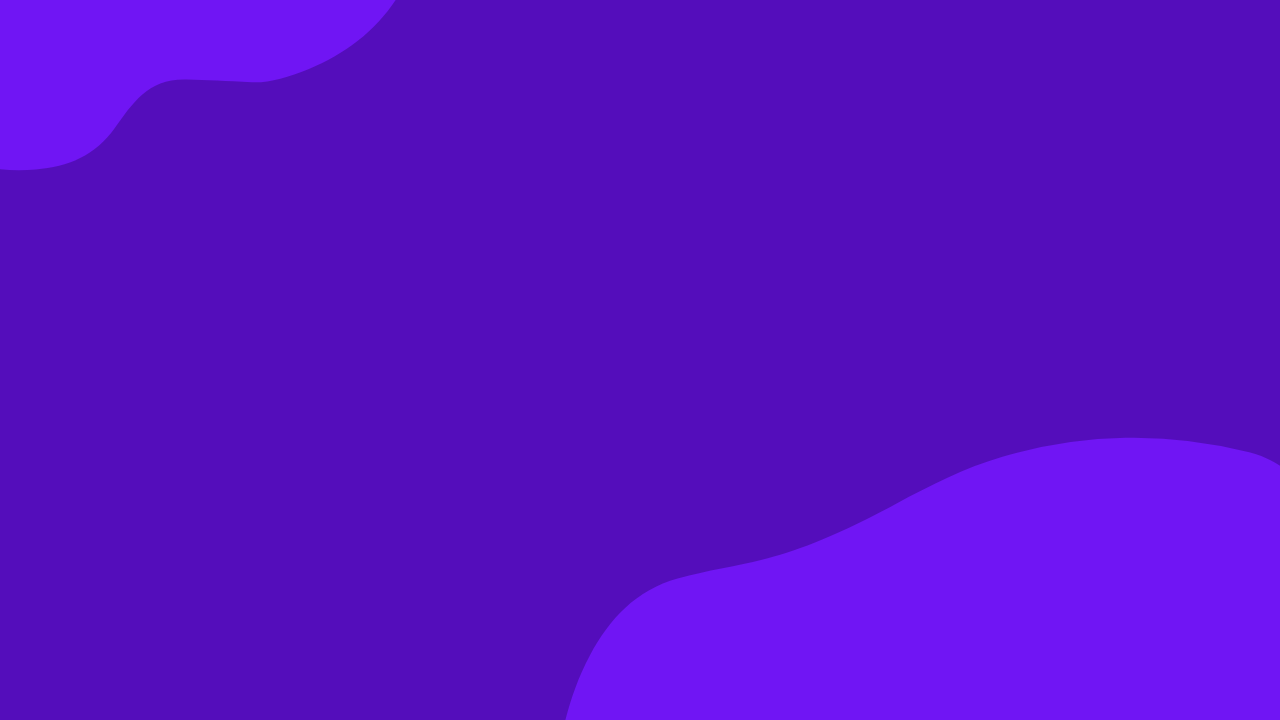 When to start with Model-Driven Apps
No-Code
Leverages Dataverse - Same database that Dynamics 365 is built on.
Component focused approach with Relationship driven architecture.
Focus on the data model.
Responsive by design.
App adapts to changes in data model & security.
Leverage Business Process flows, Business Rules, Forms , Views, Charts etc.
Common user tooling functionality (import, export, sort, filter etc.).
Native Offline Capabilities.
Delegation challenges averted.
Invested in Premium License or Dynamics 365.
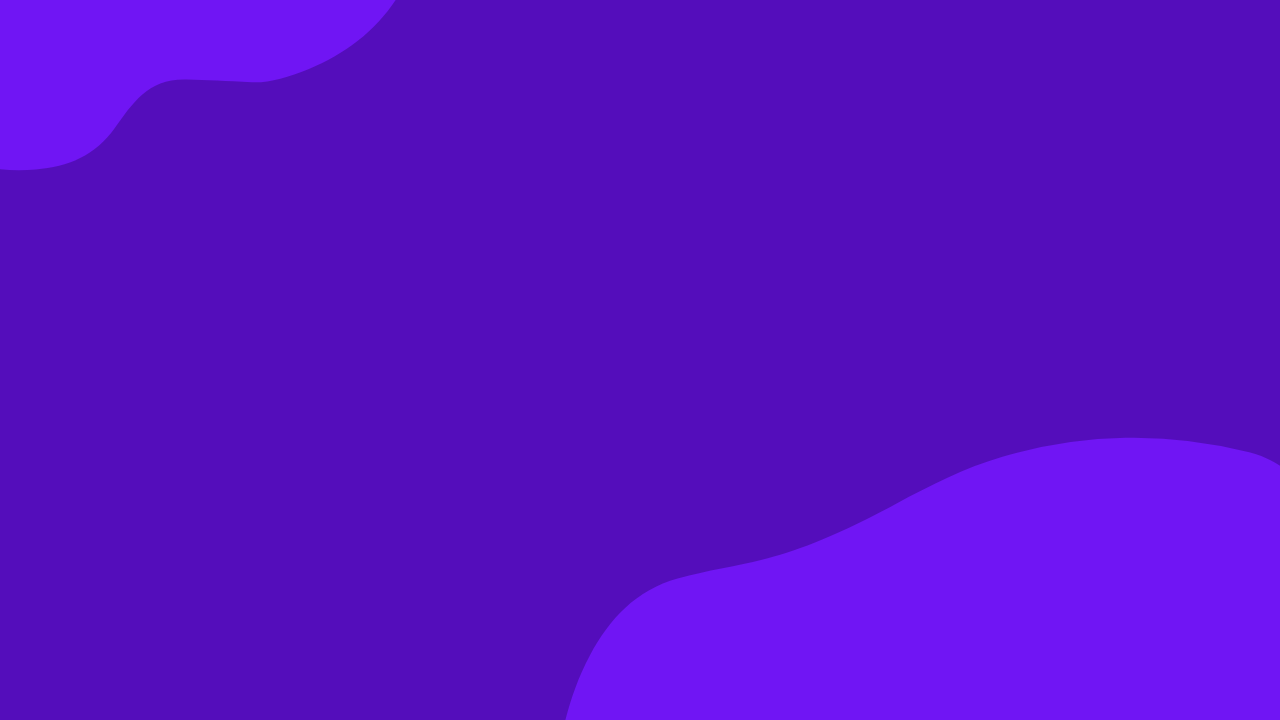 Demo – Model-driven Apps
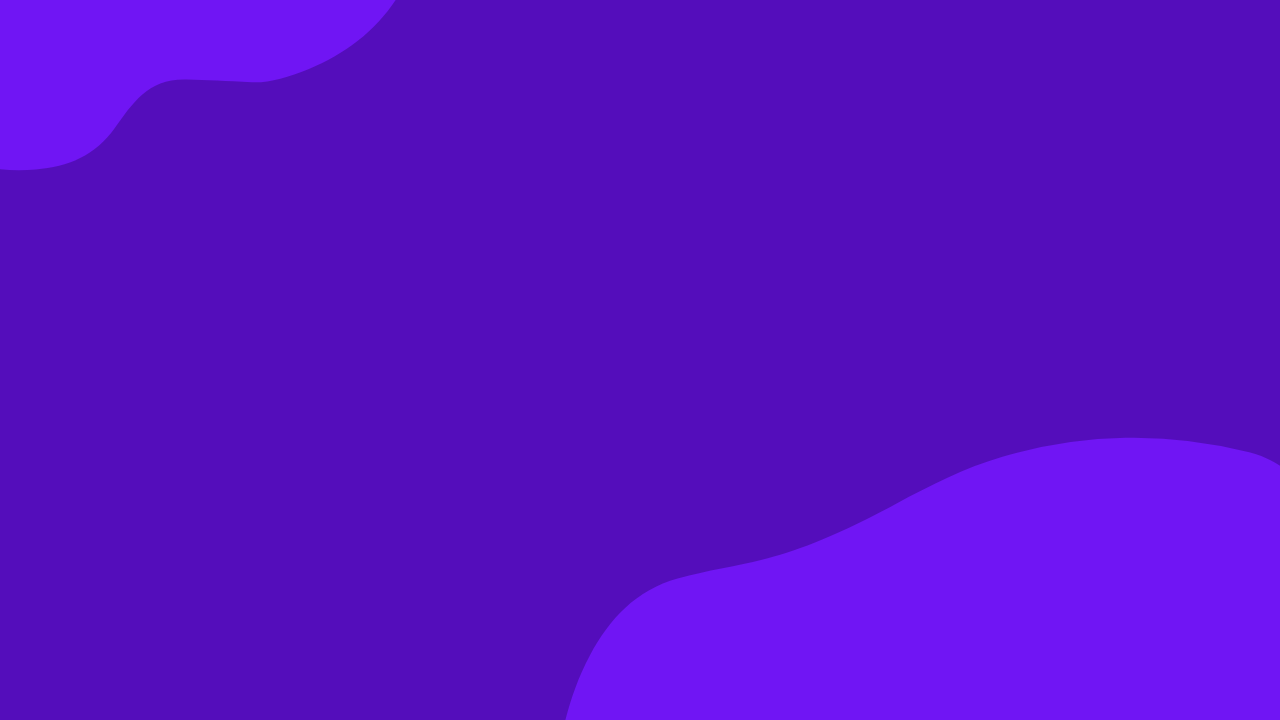 Portals
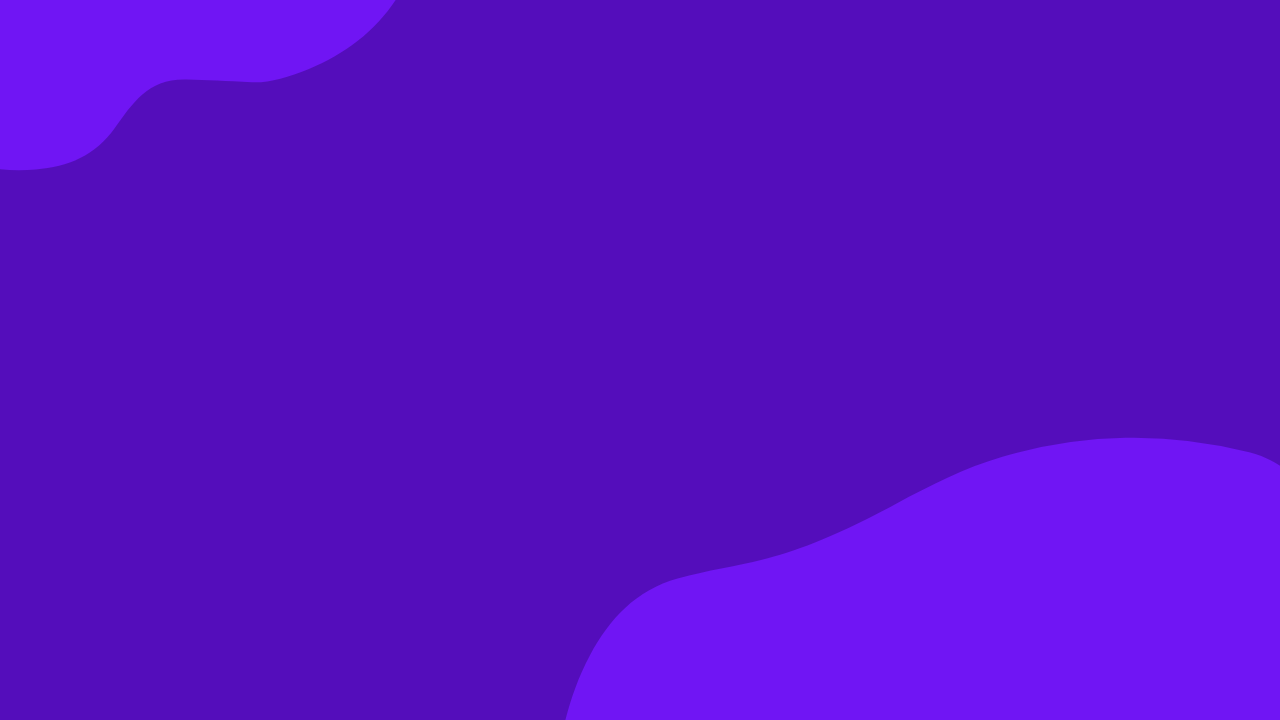 Power Apps Portals
Responsive Websites.
Enable External access with Power Apps portals.
Empower anyone either inside or outside your organization to interact with Microsoft Dataverse data using portals.
Enrich portals with model-driven forms, views, lists, charts, and dashboards
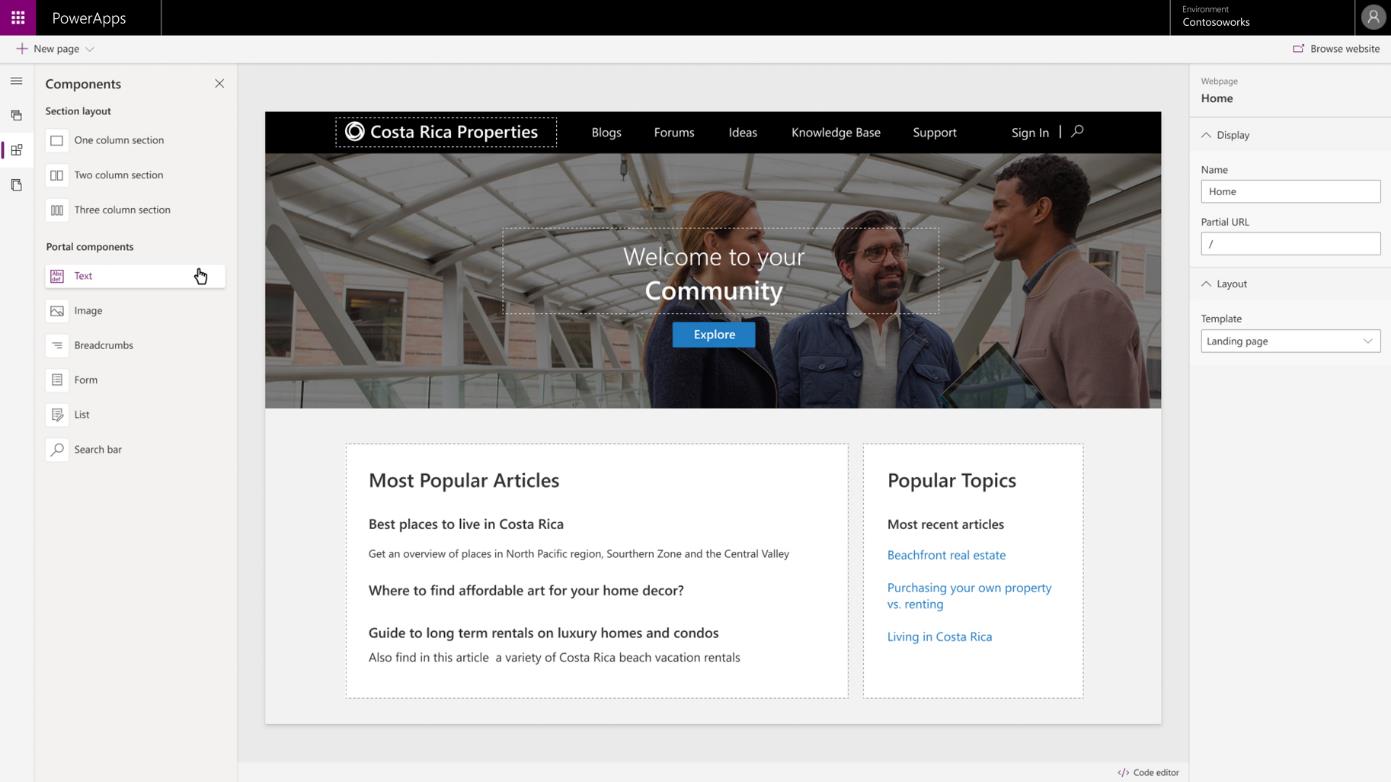 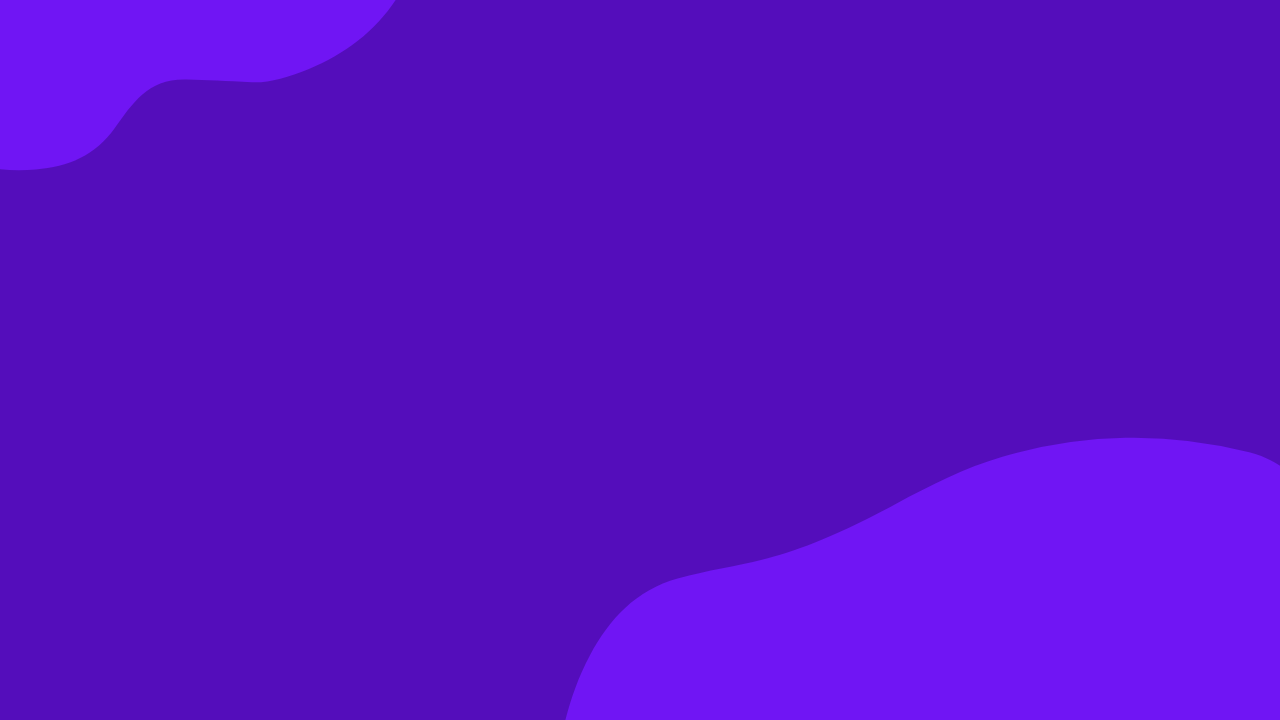 Easy Authoring
Truly WYSIWYG – full control over user experience, use it as you build it
Create app logic with familiar Excel-like expressions
Mash up data from multiple sources right at the app level
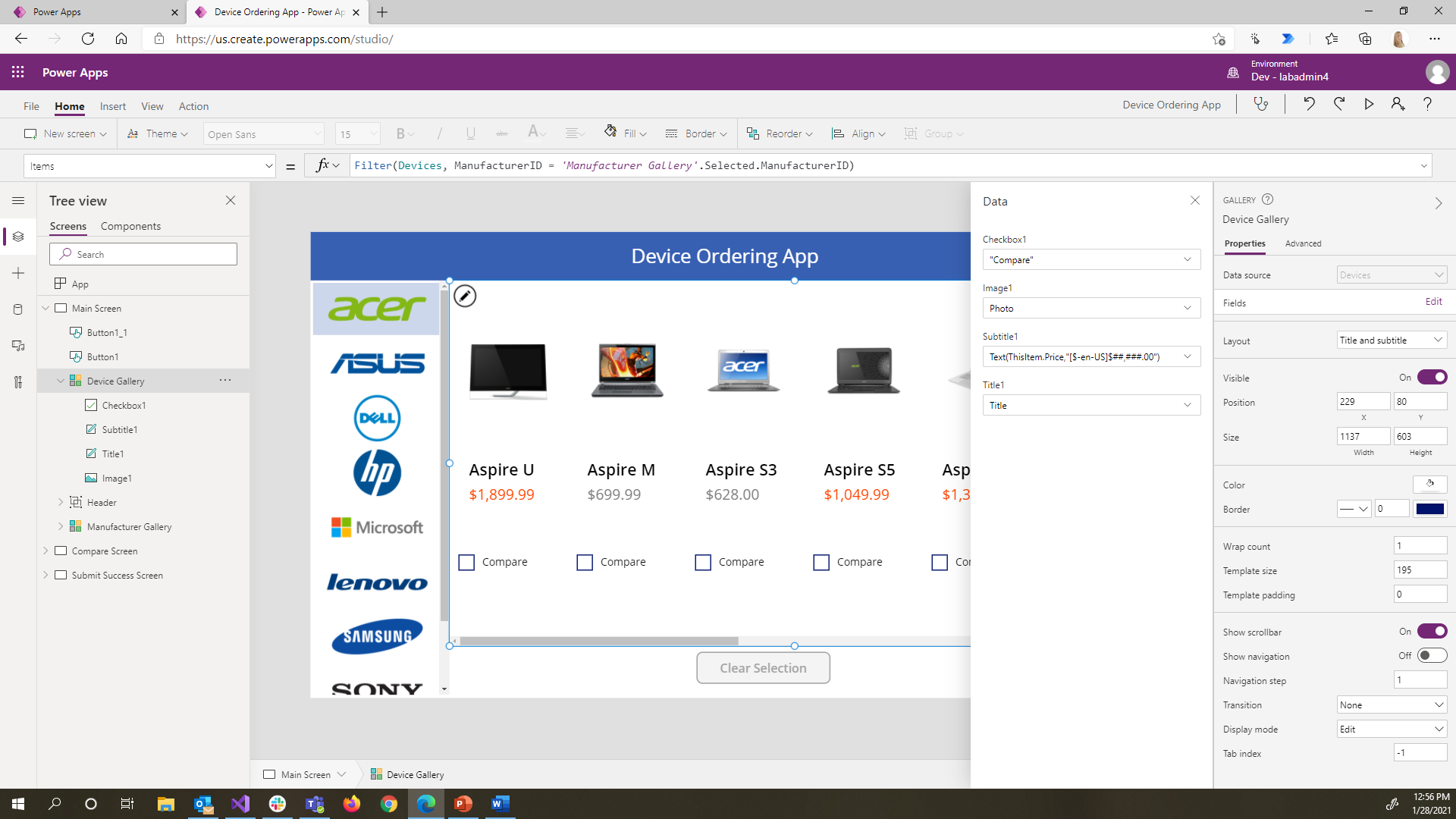 [Speaker Notes: You can drag and drop controls to wherever you need them, or you can explicitly place them using x and y coordinates.  It is up to your personal comfort level building an app.]
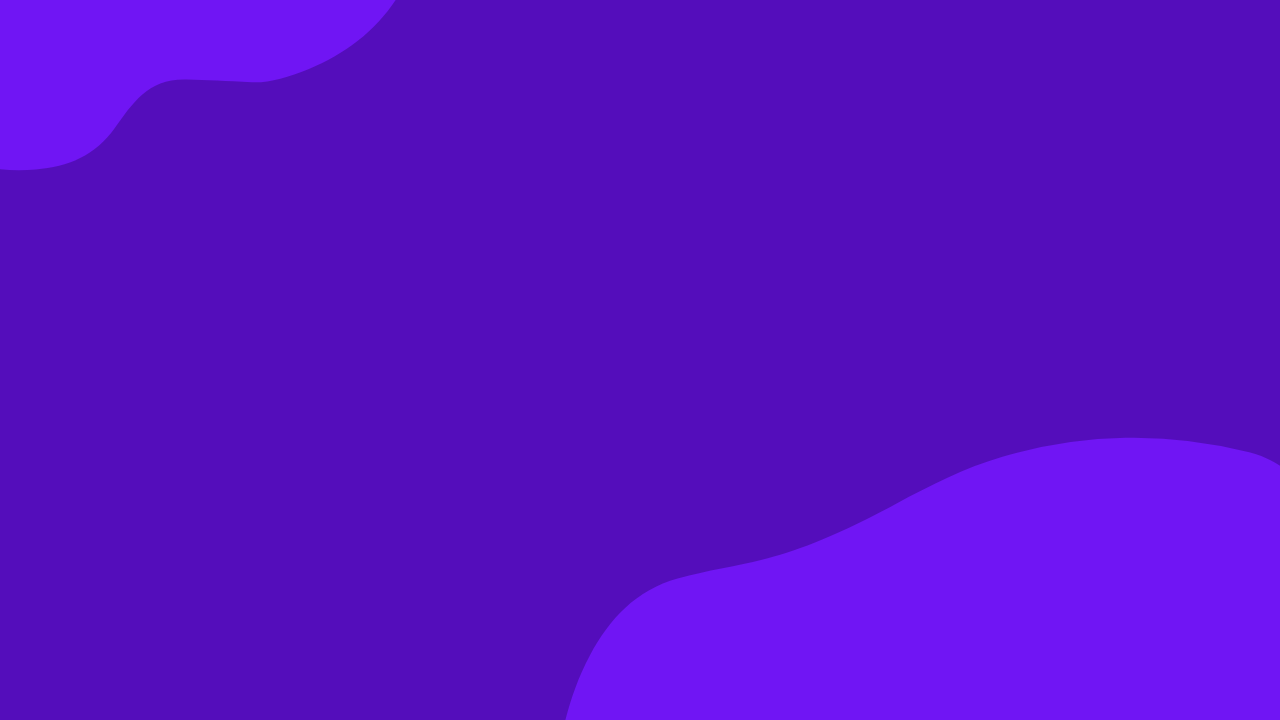 Portal Designer
Command Bar – Create Pages, Add components, sync configuration changes & browse website.
Toolbelt – View & Manage pages, components, set themes etc.
Canvas – Contains components of webpage
Properties Pane – Displays properties of webpage and selected components.
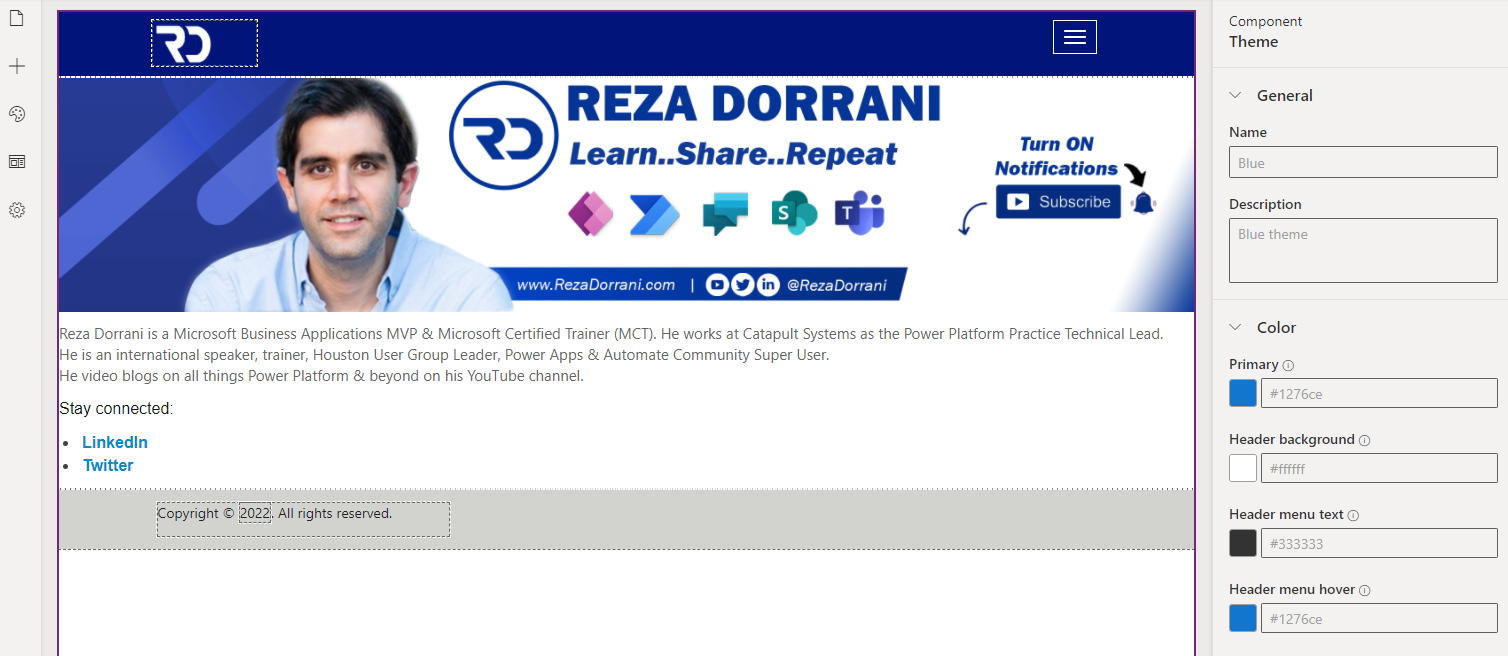 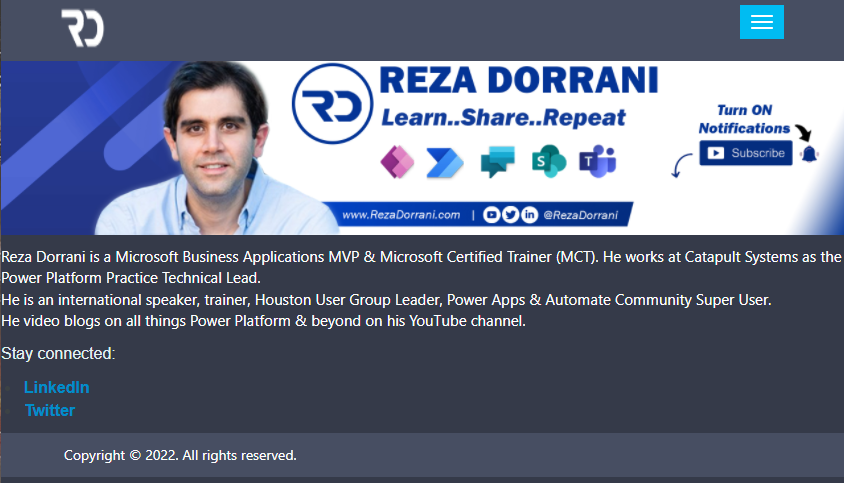 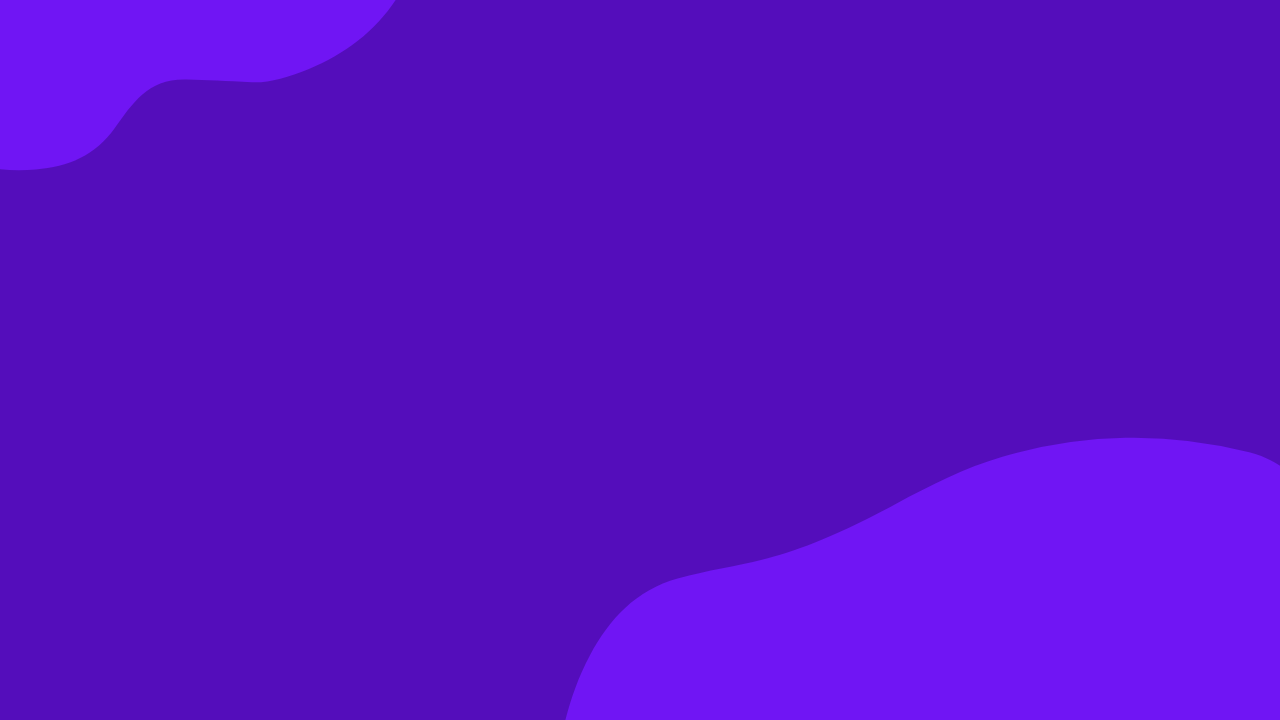 When to use Portals
Responsive Websites
Anonymous & External access to website backed by Microsoft Dataverse
Leverage Dataverse features – Relational Database
Easy to build.
UI Control.
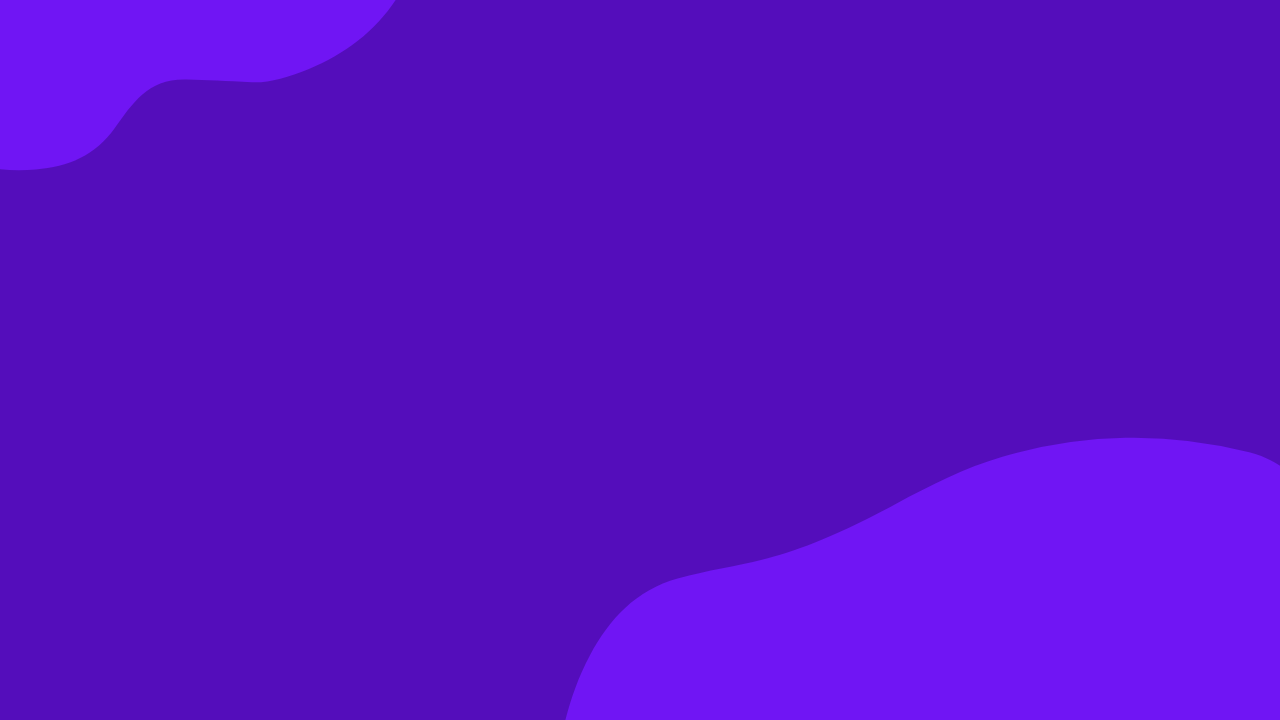 Demo – Portals
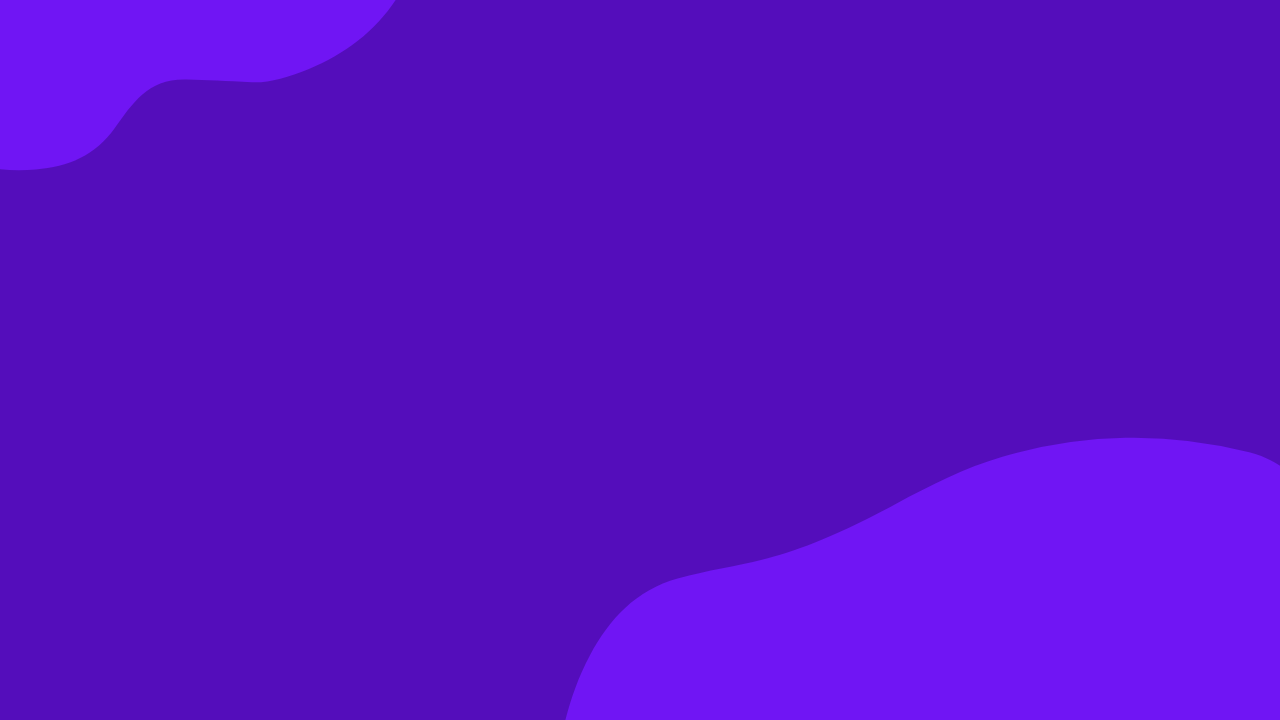 Feature Comparison
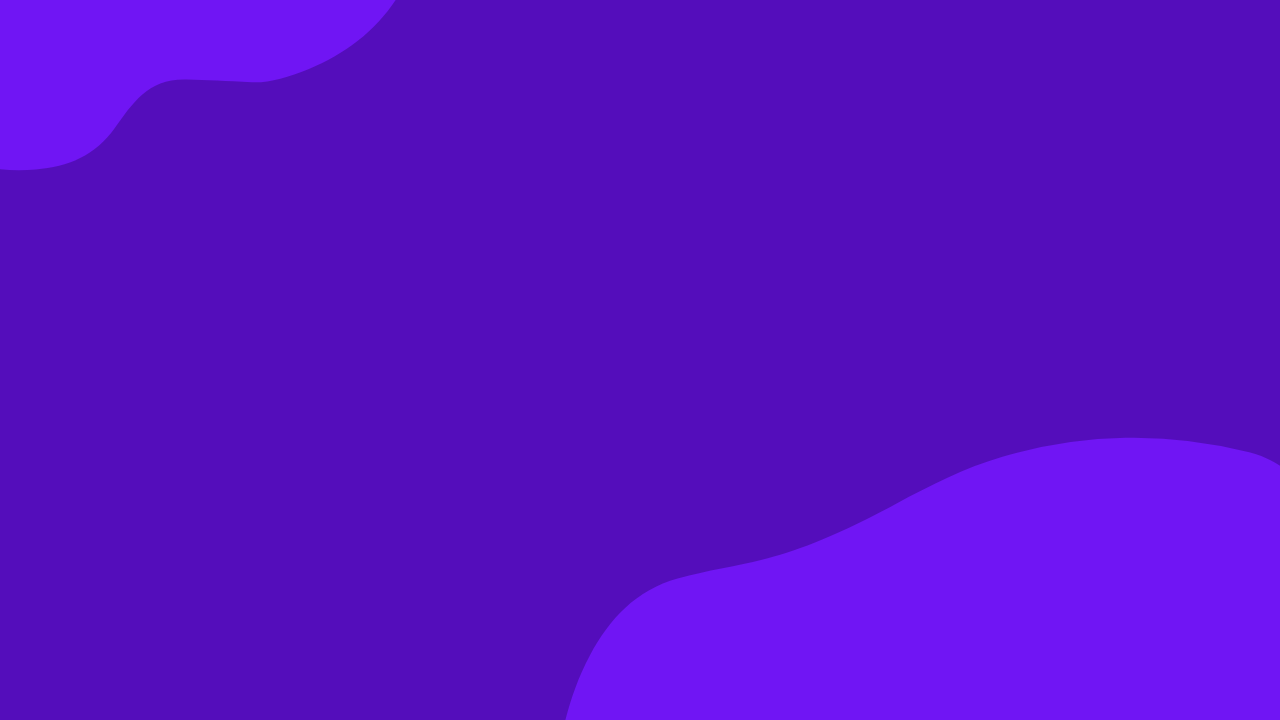 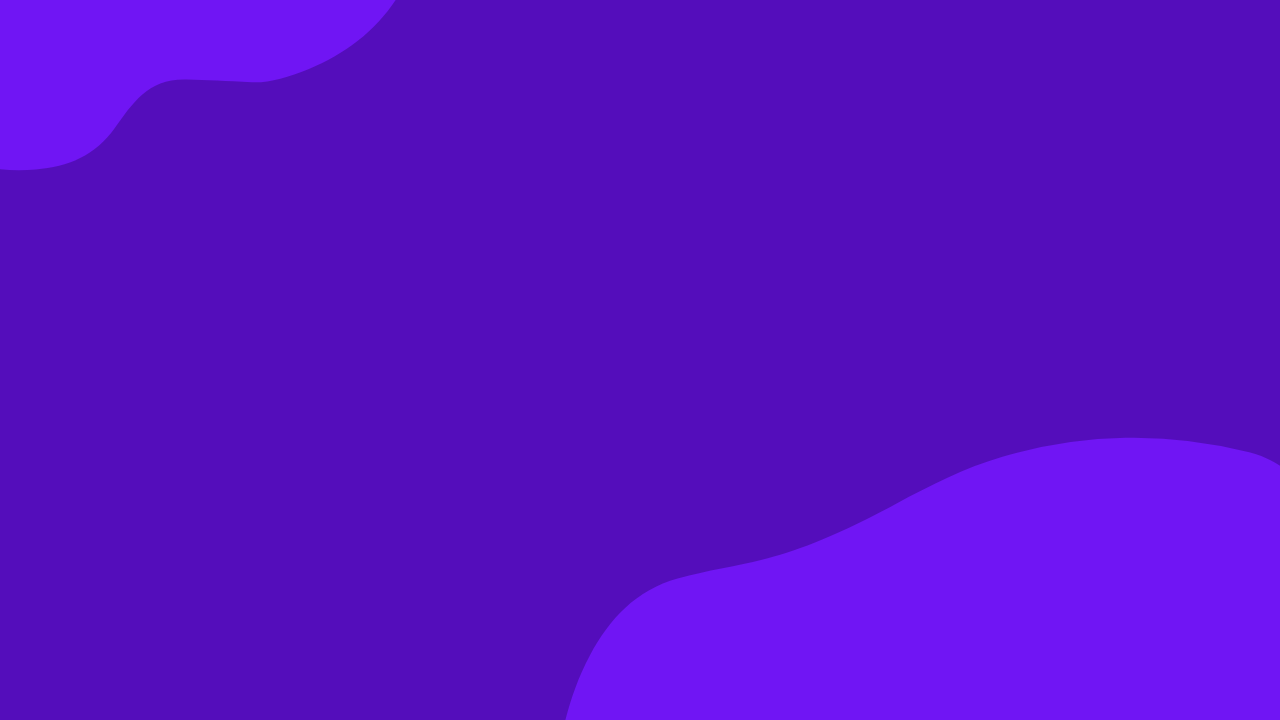 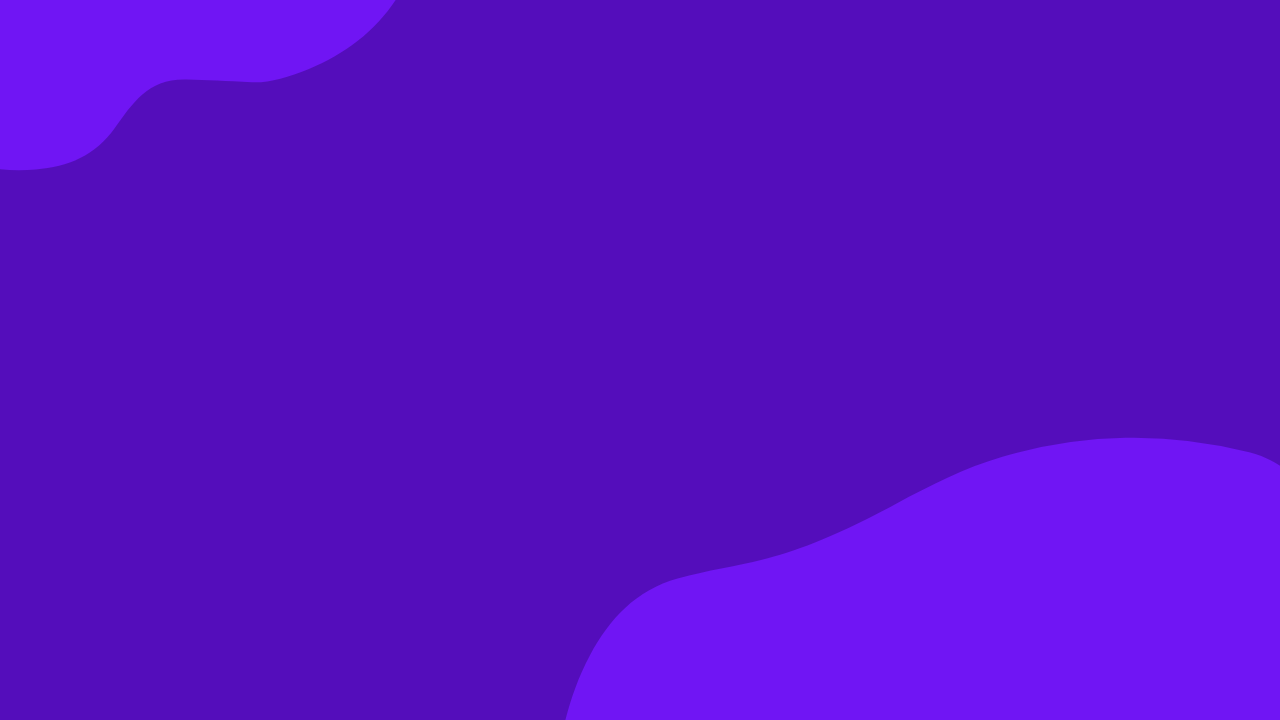 Thank You